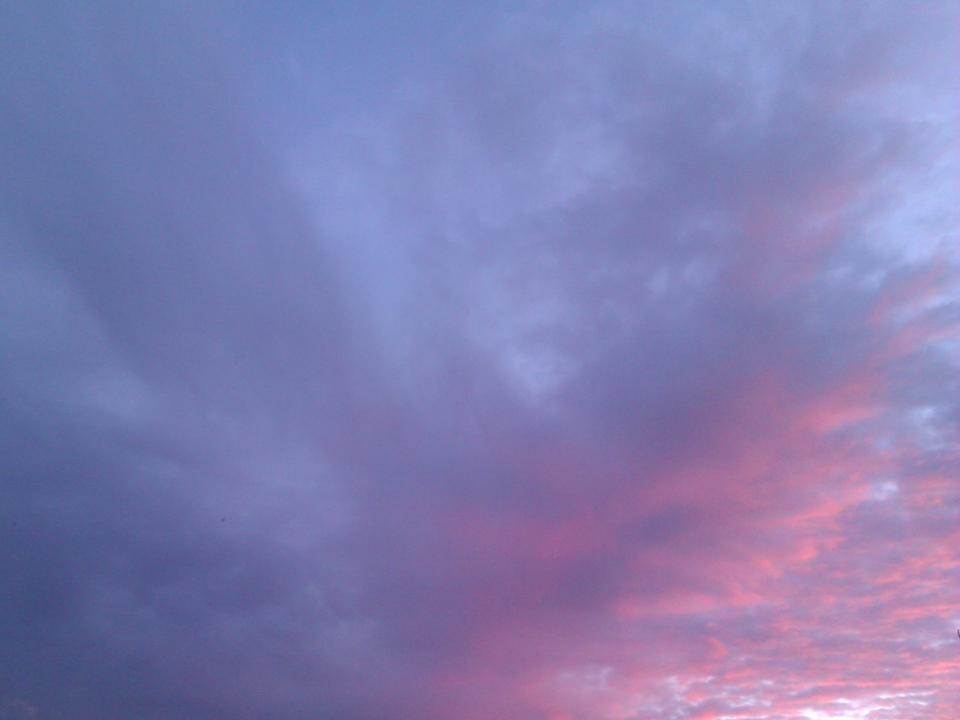 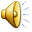 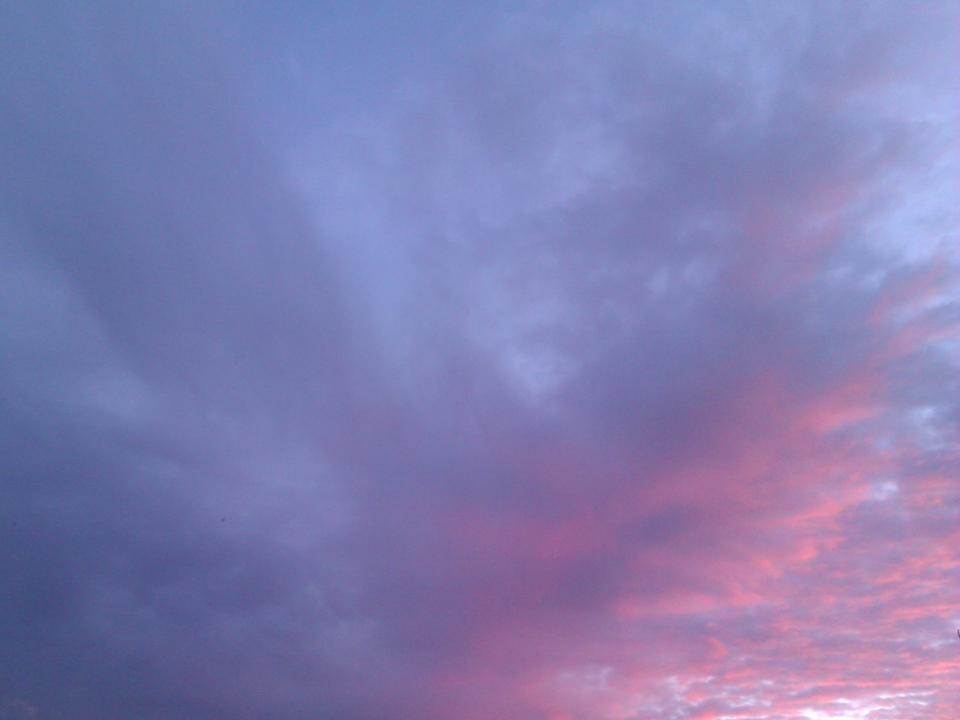 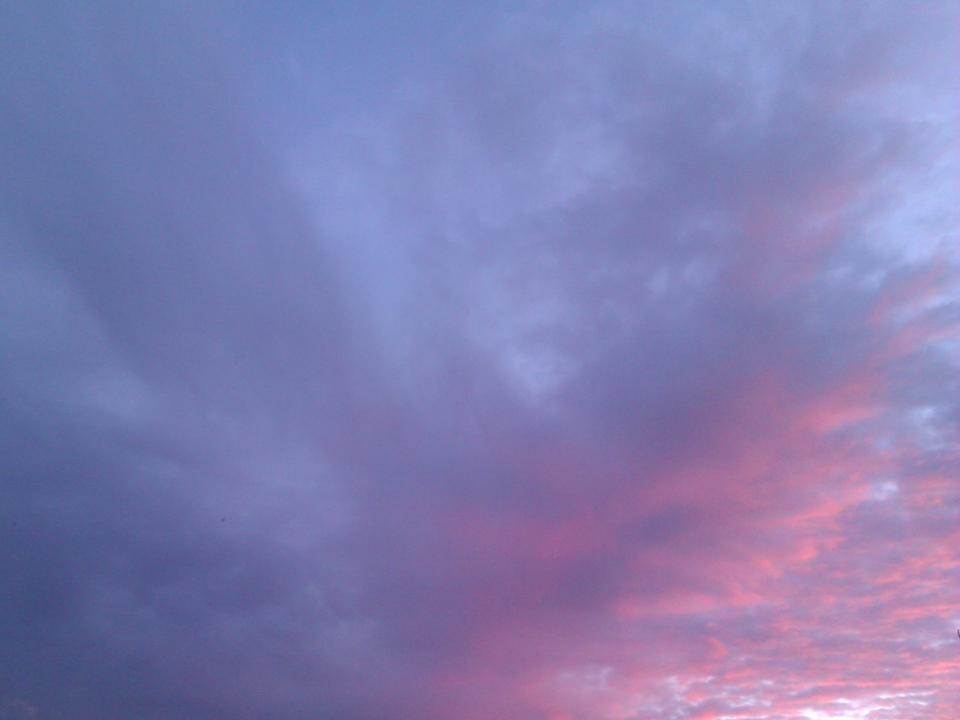 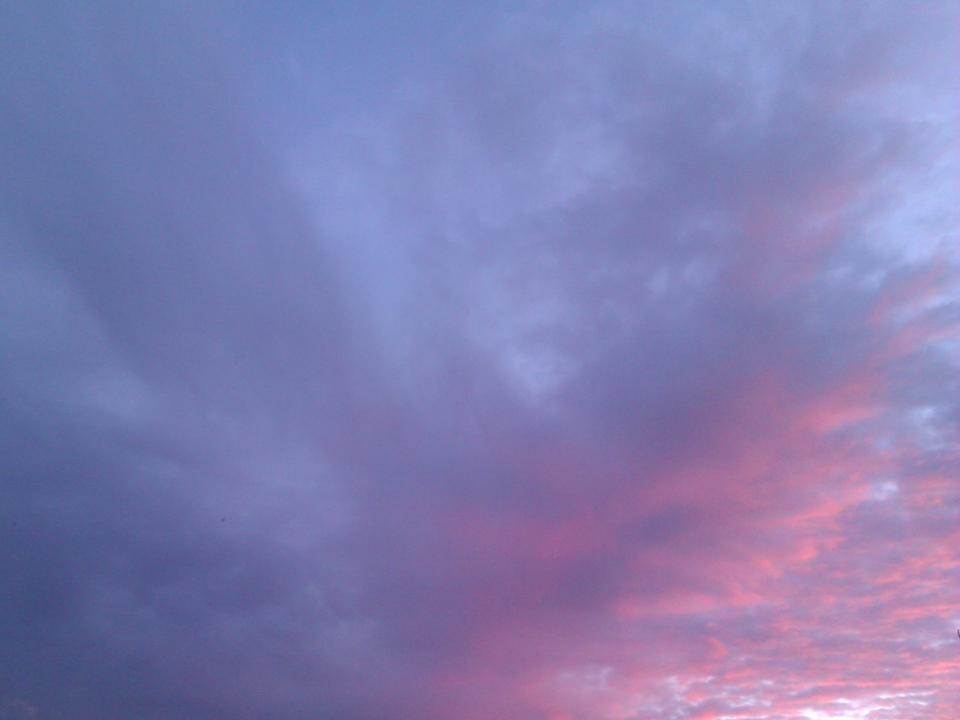 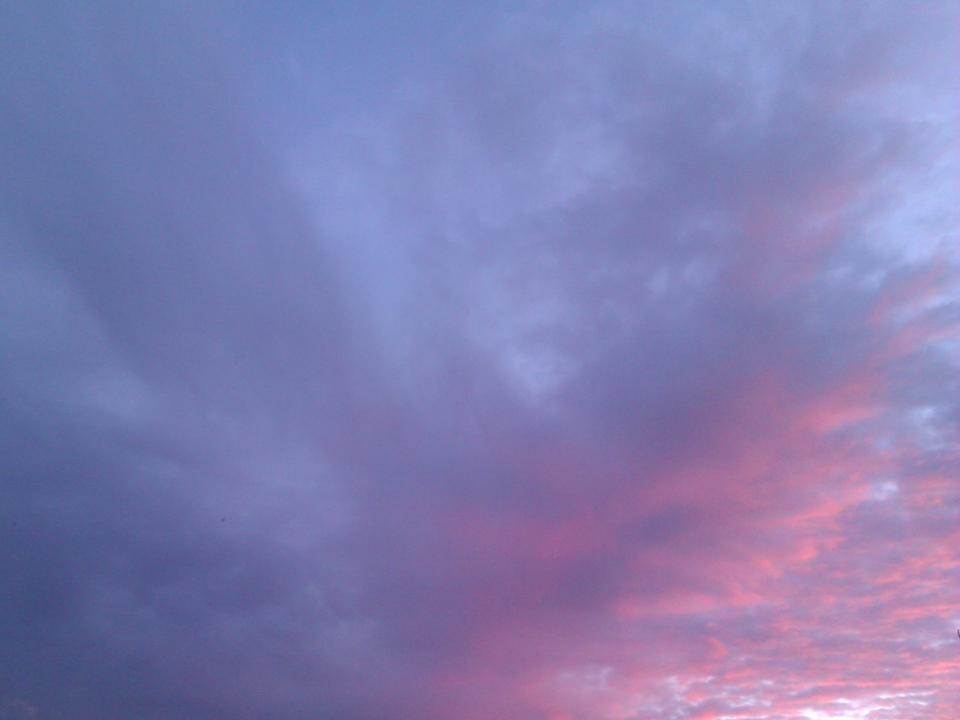 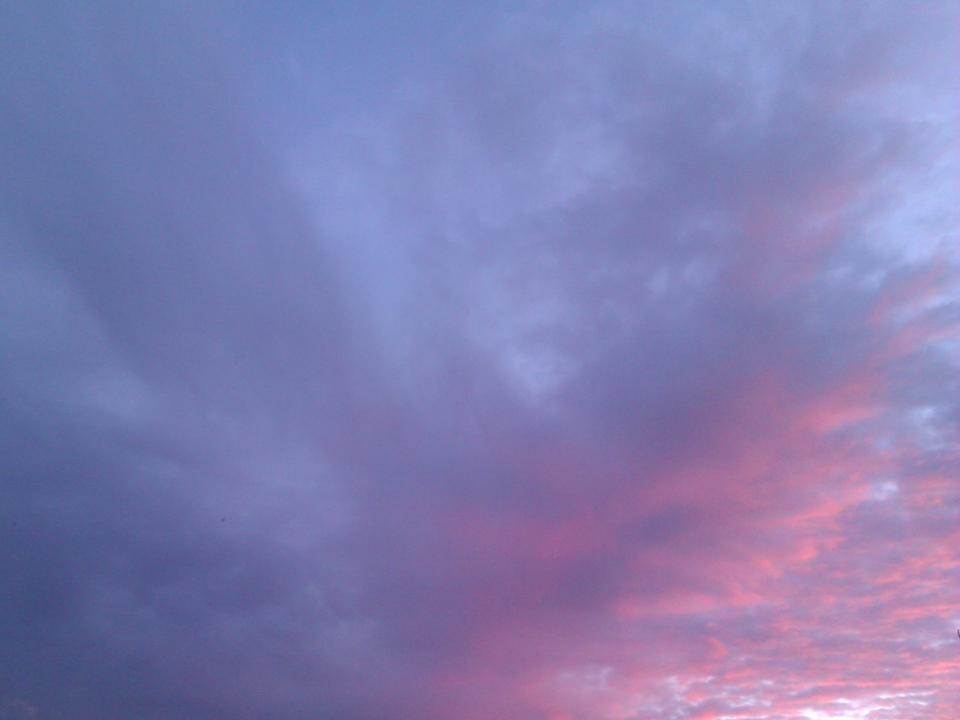 Proč mne voláš ?
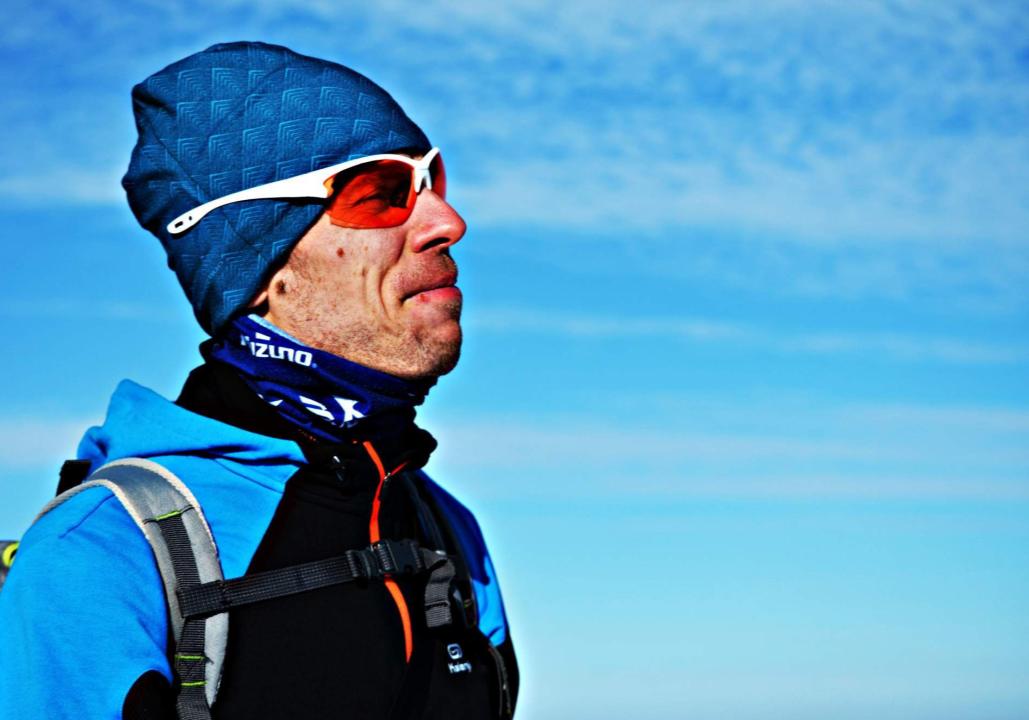 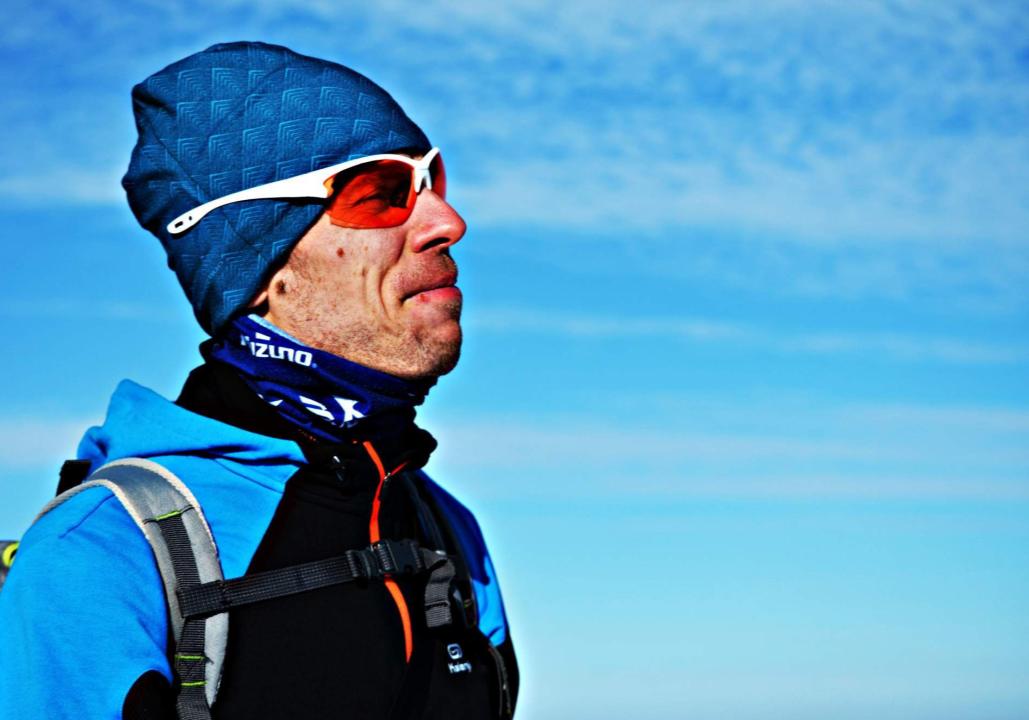 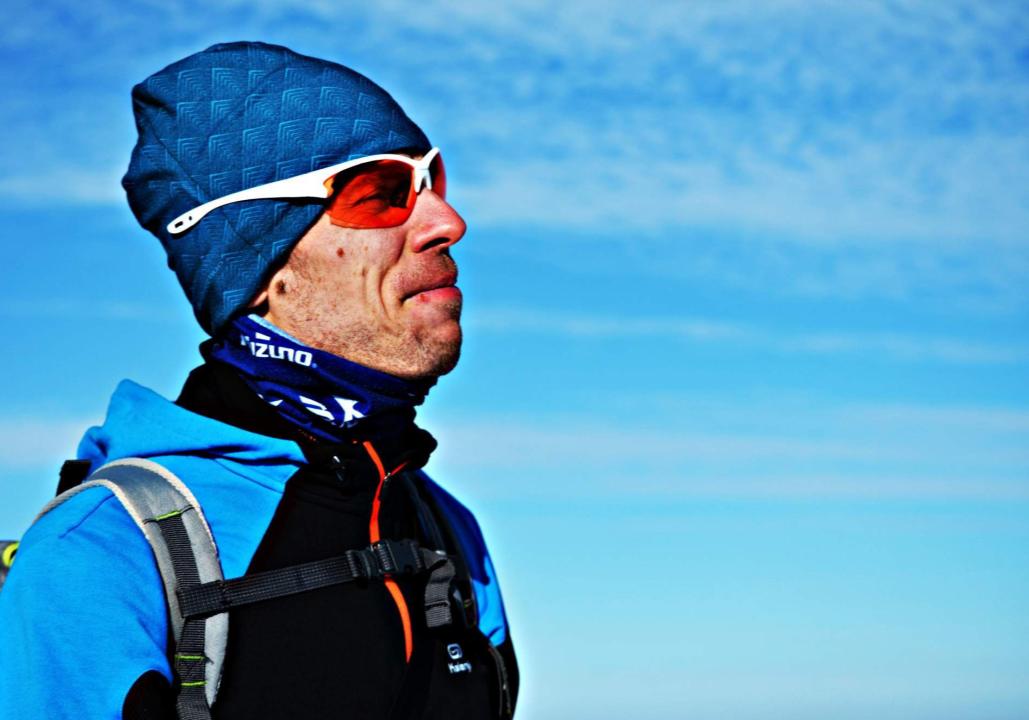 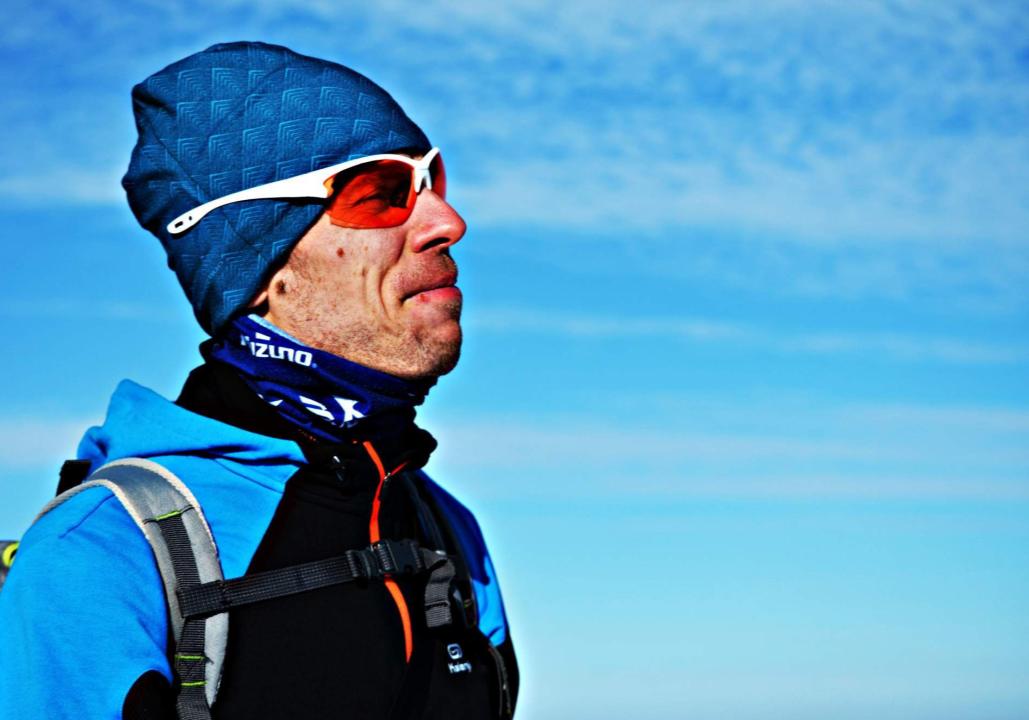 Bože, ať tam vylezu jako první.
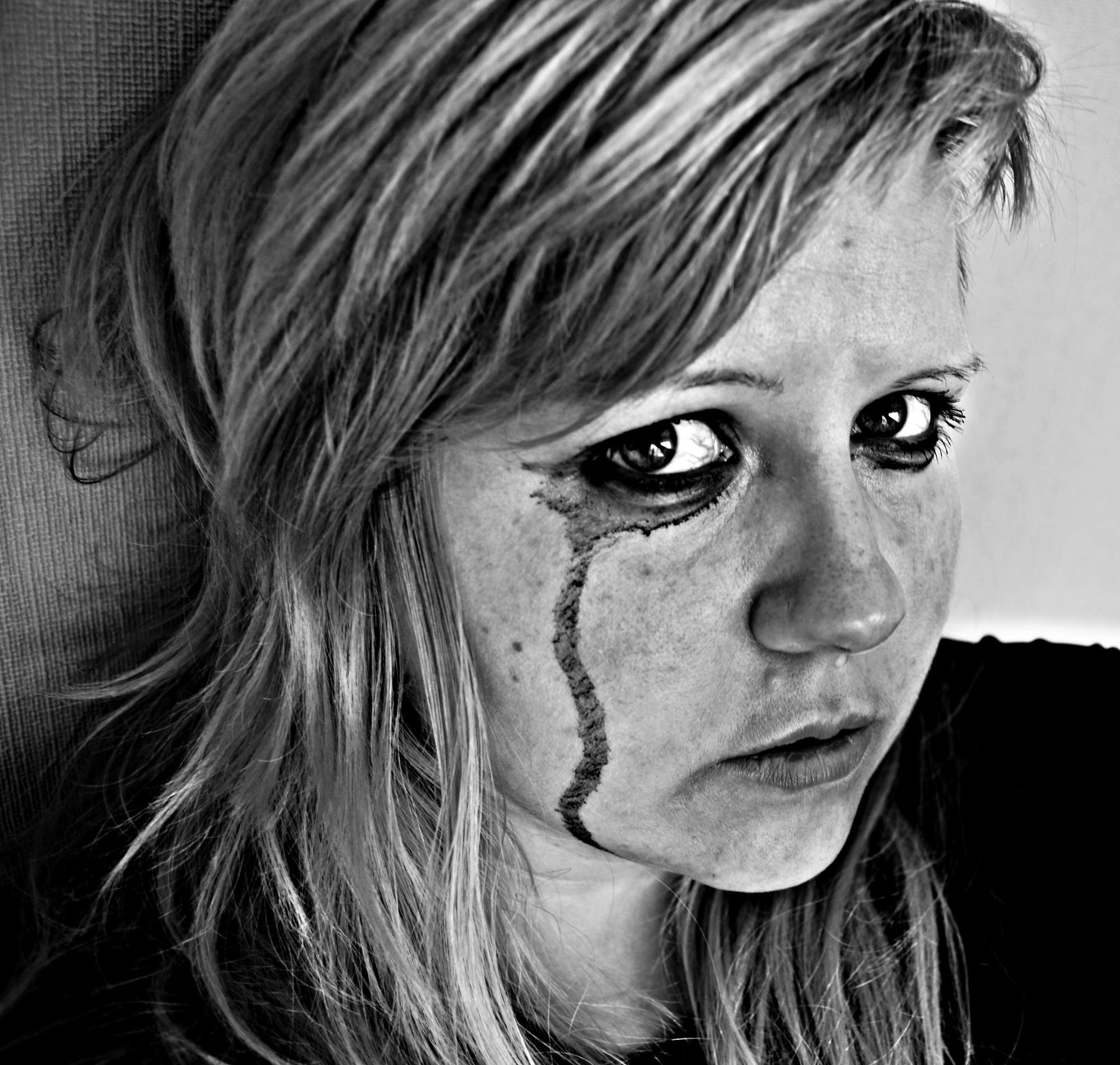 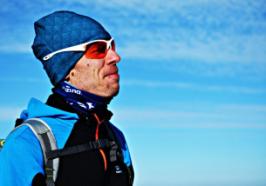 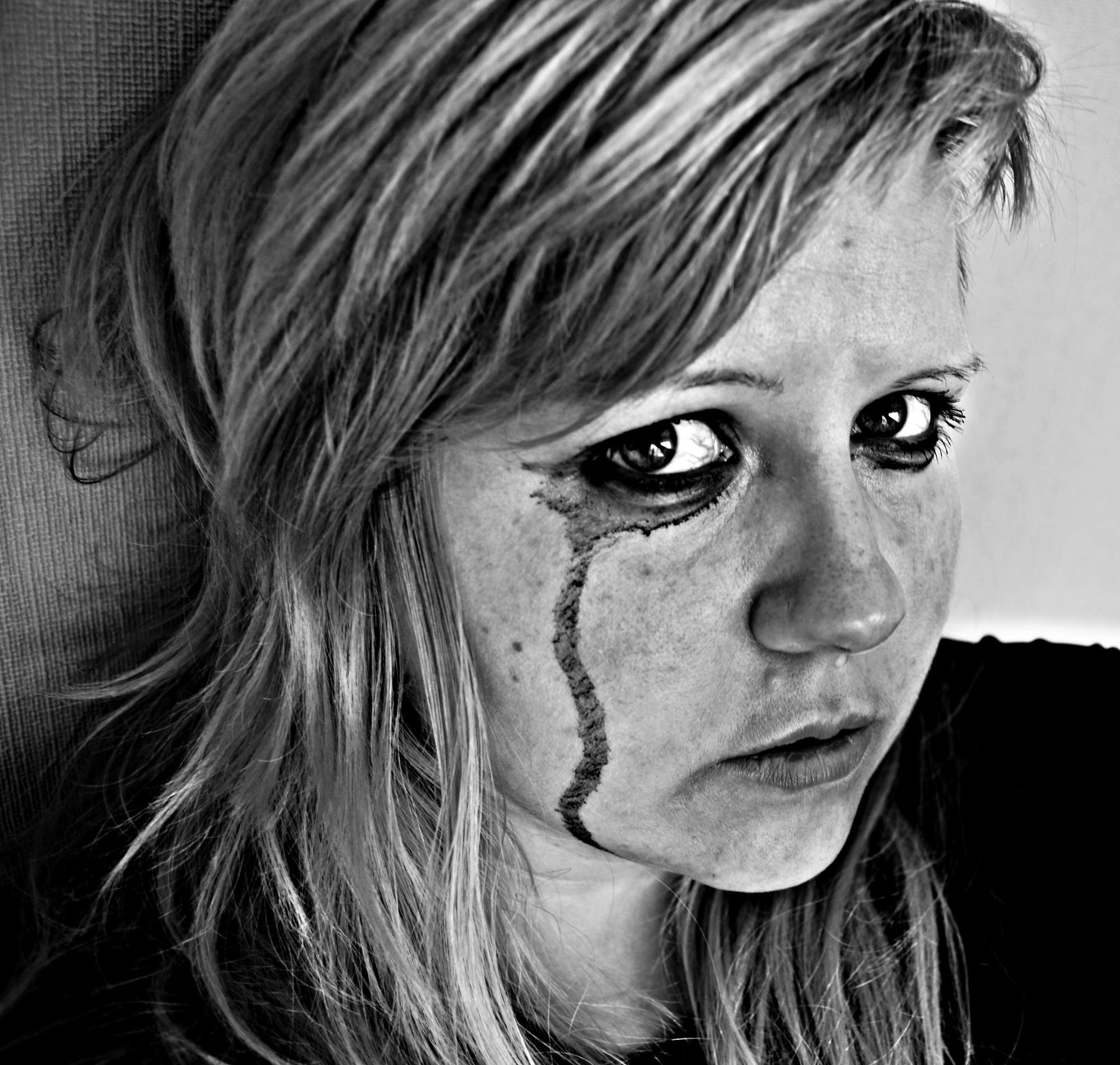 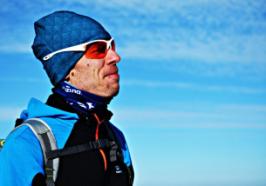 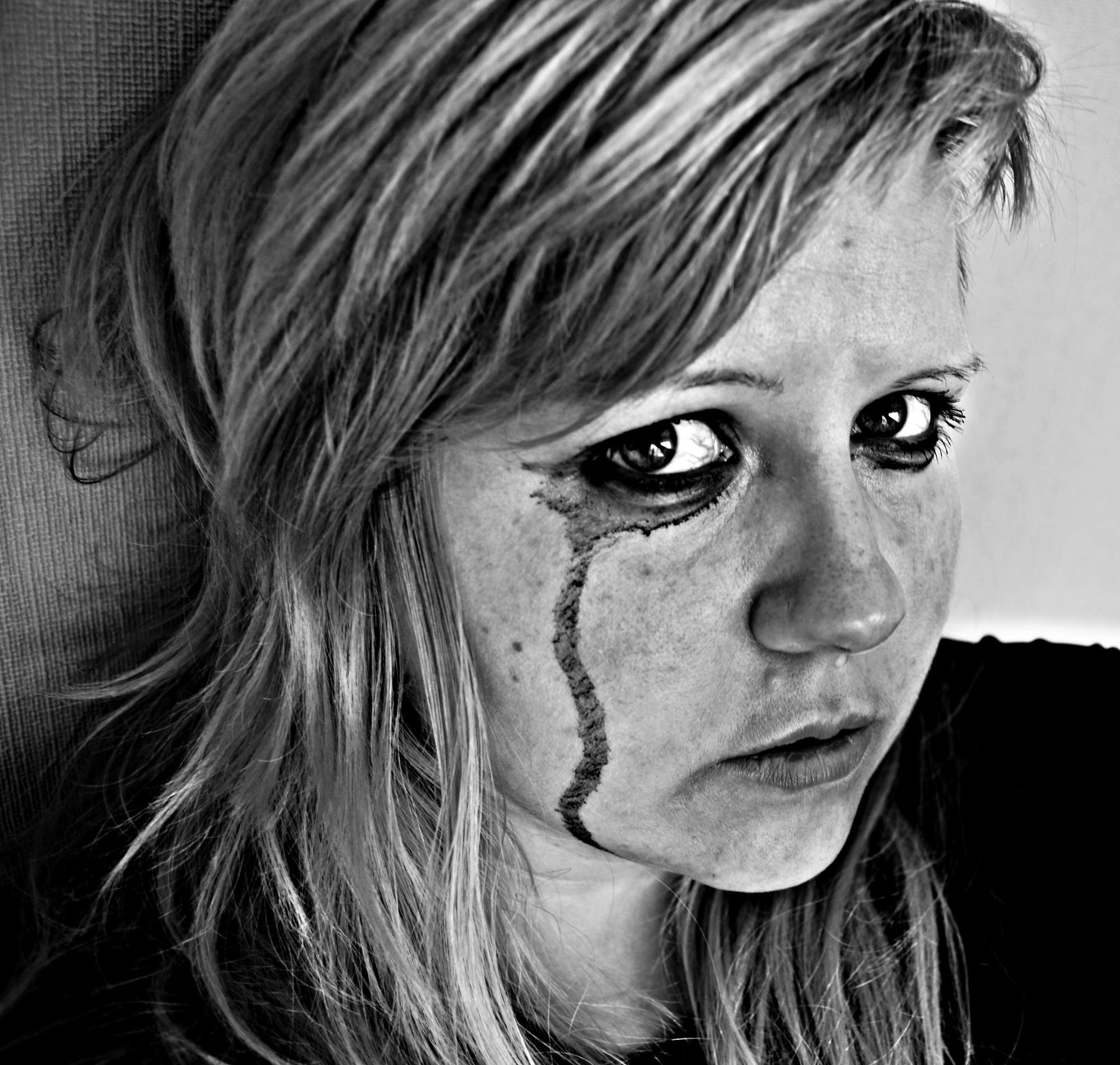 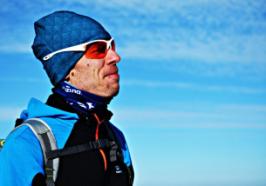 Bože, ať se ke mně vrátí !
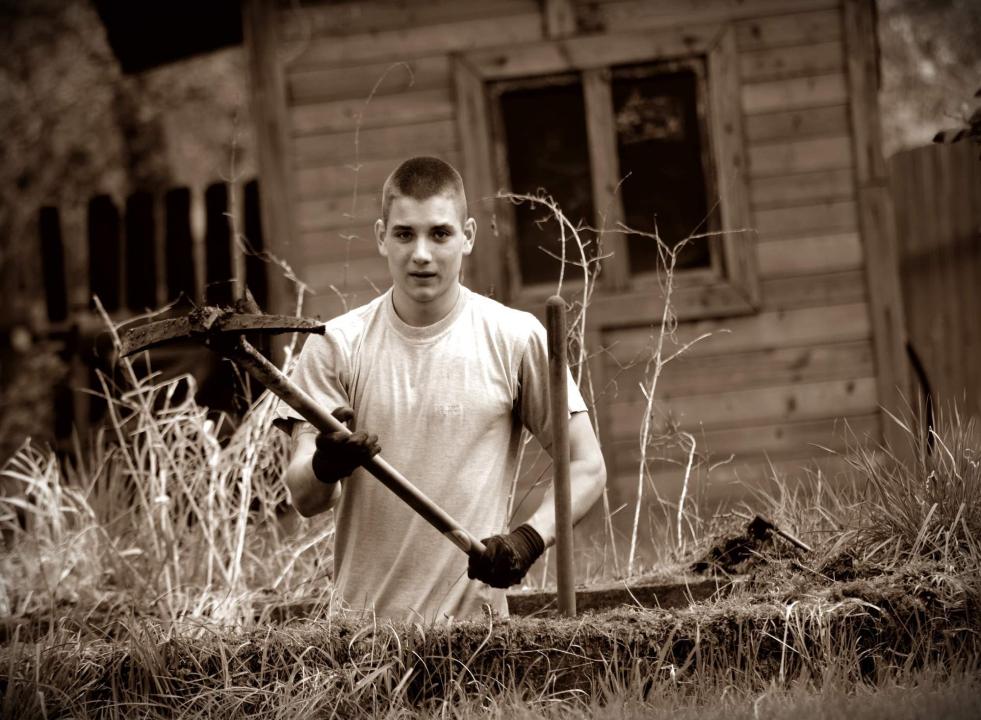 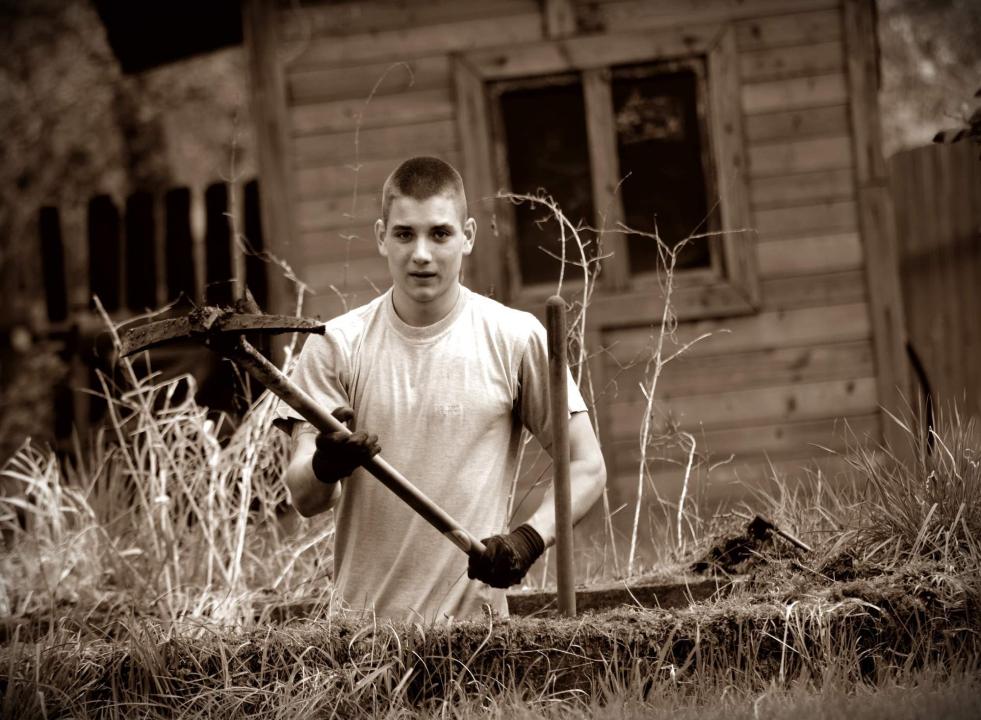 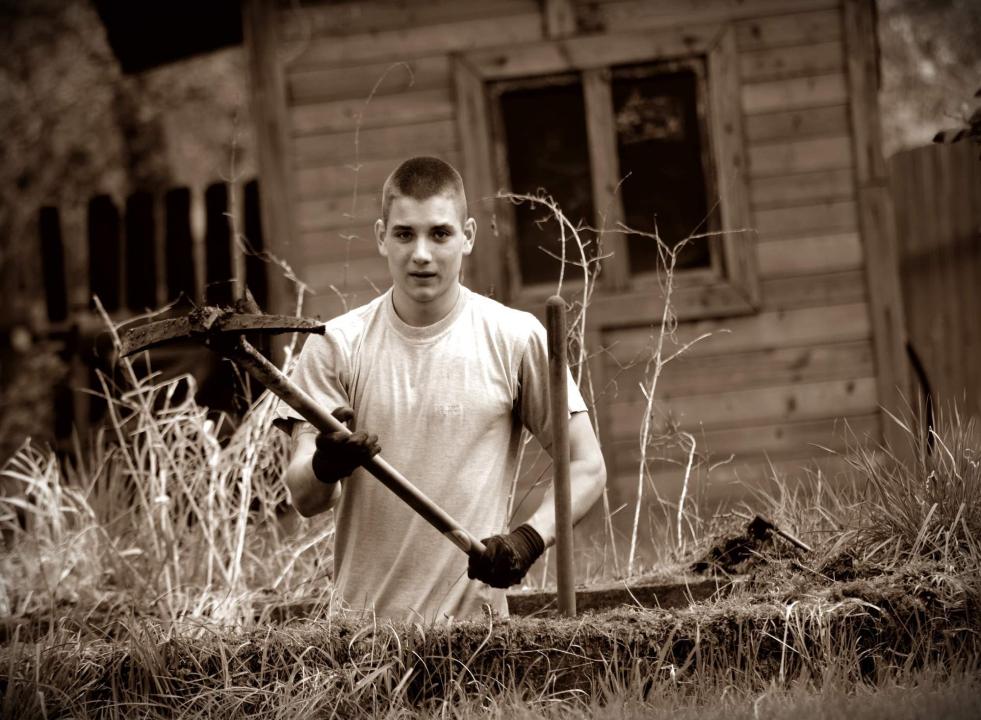 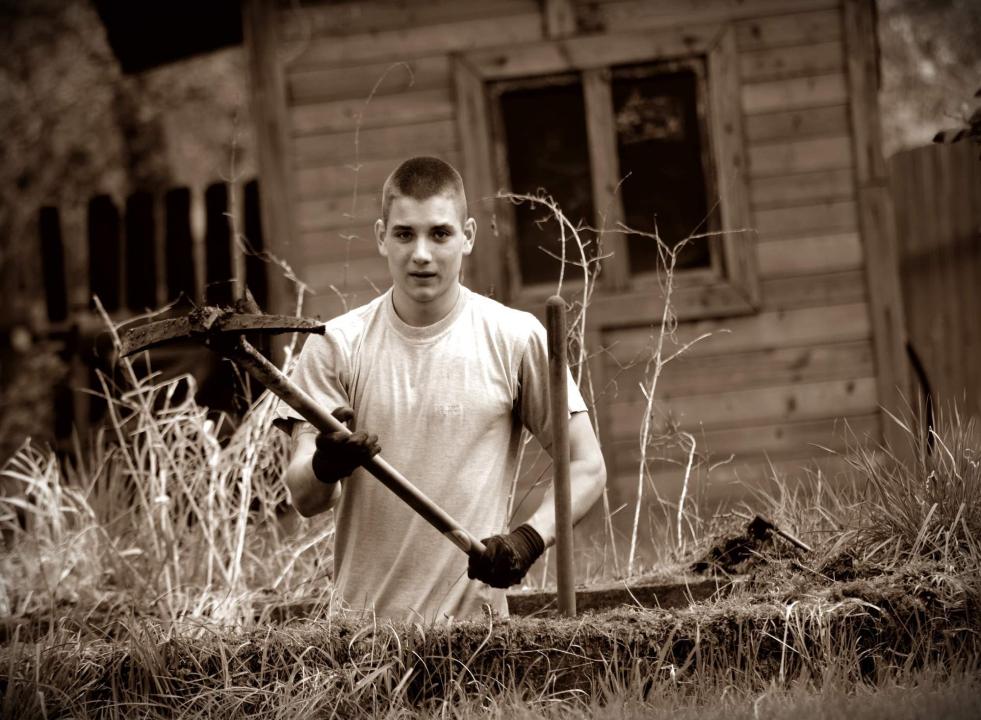 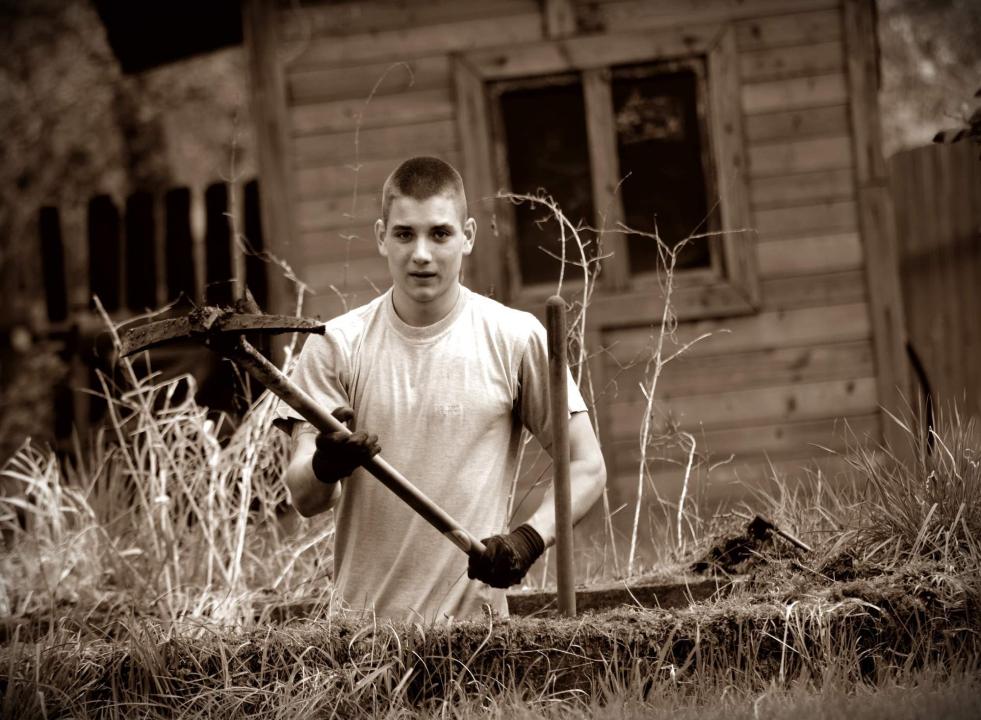 Kde je ten poklad, Bože?!?
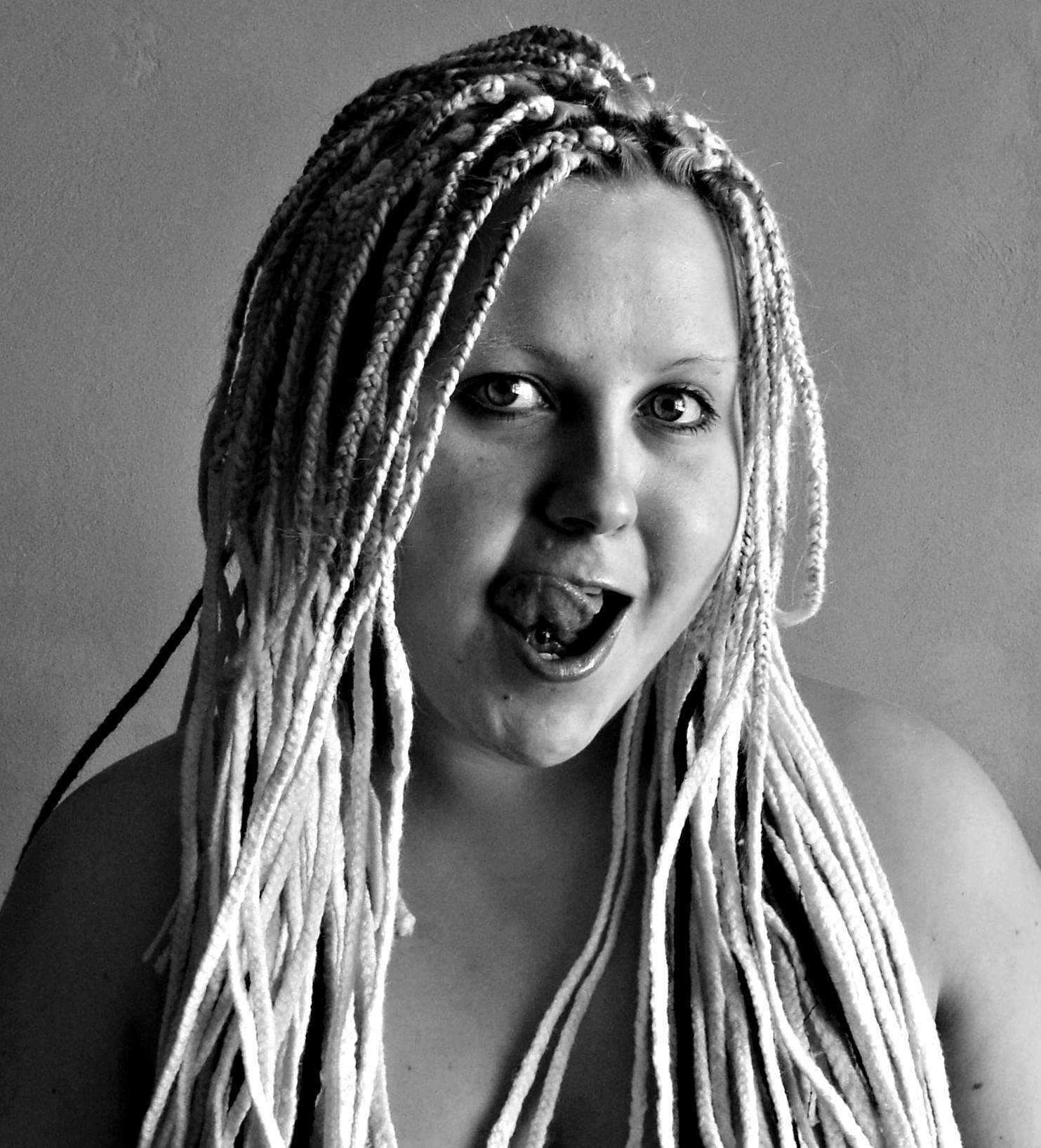 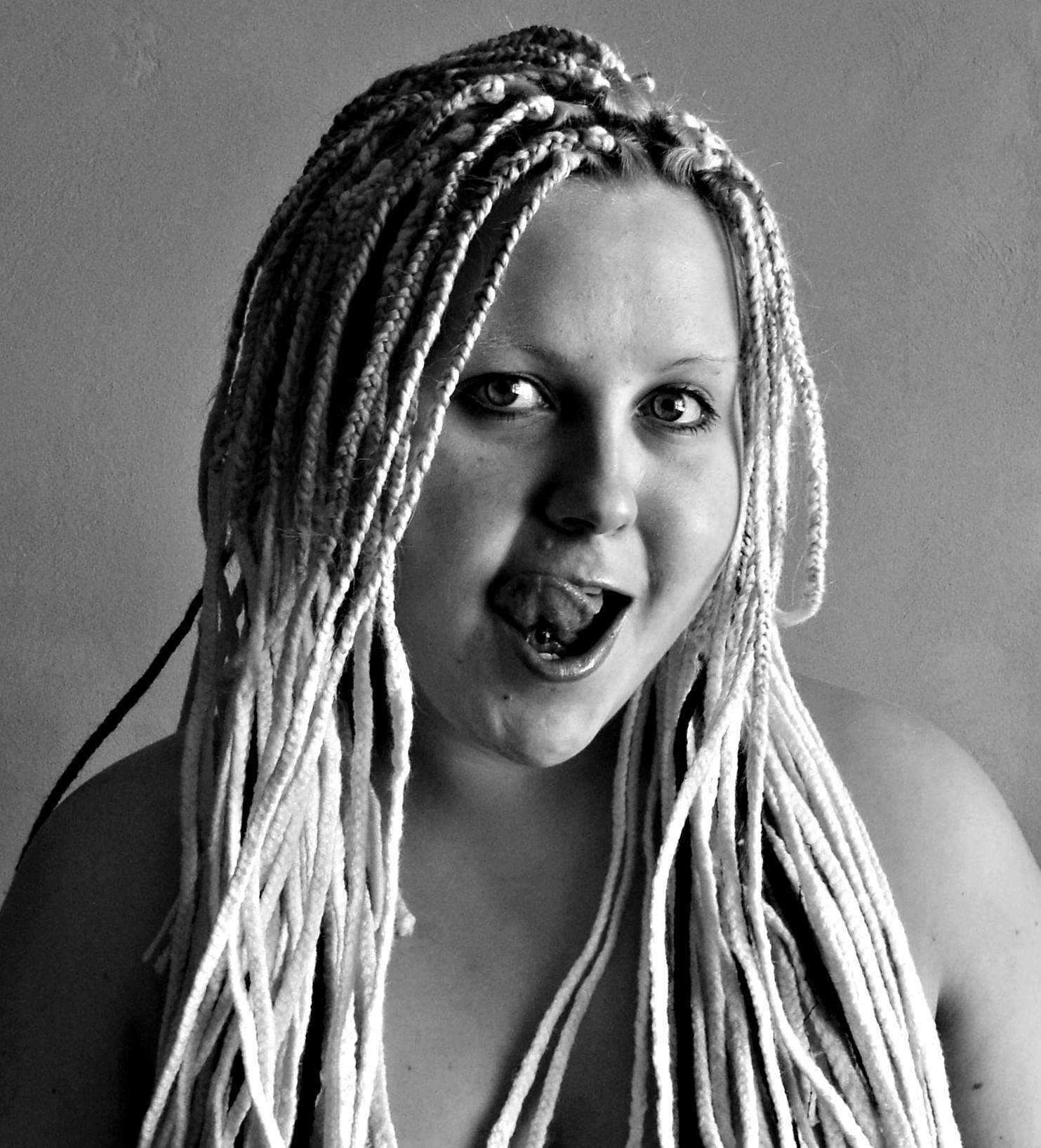 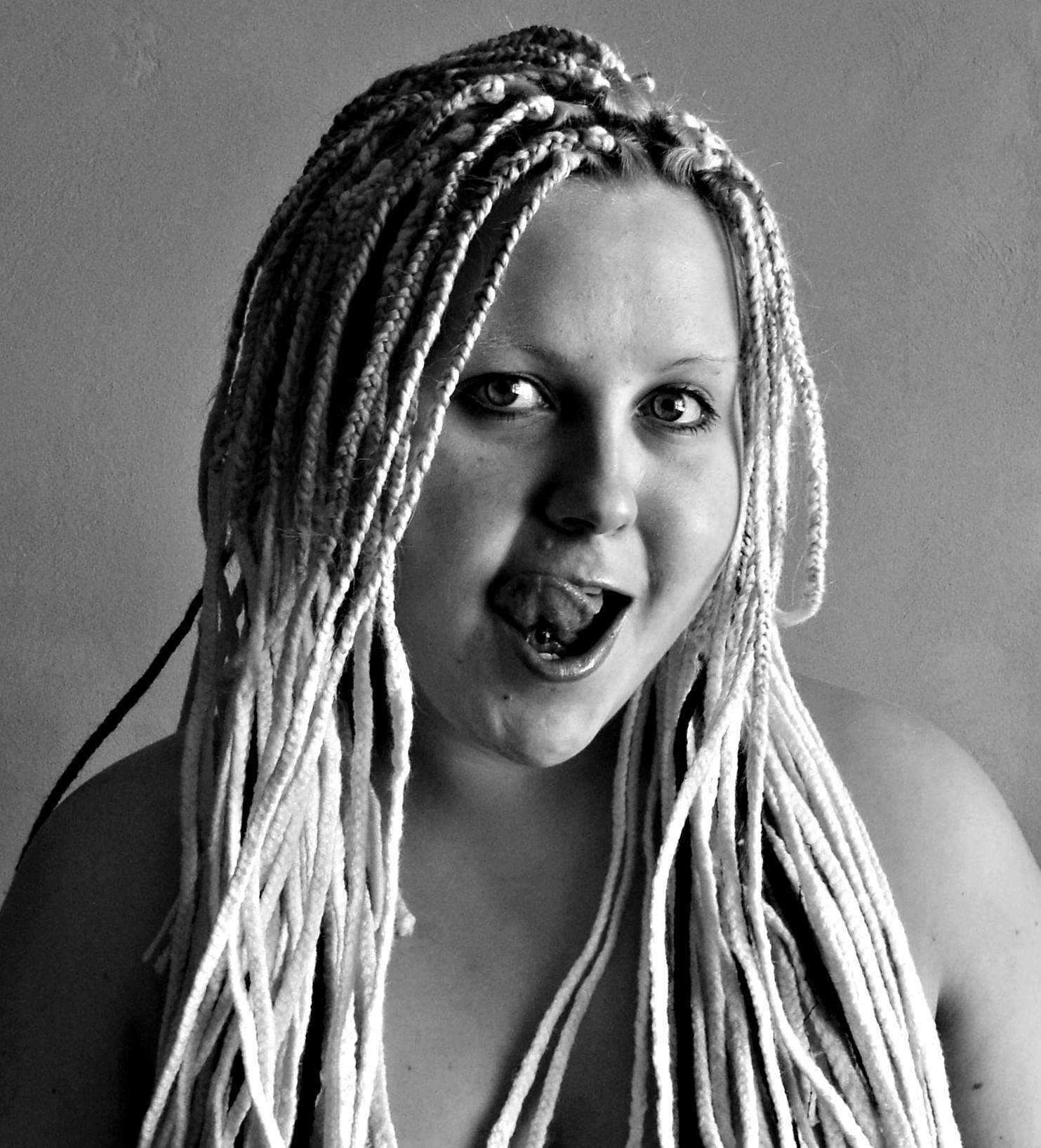 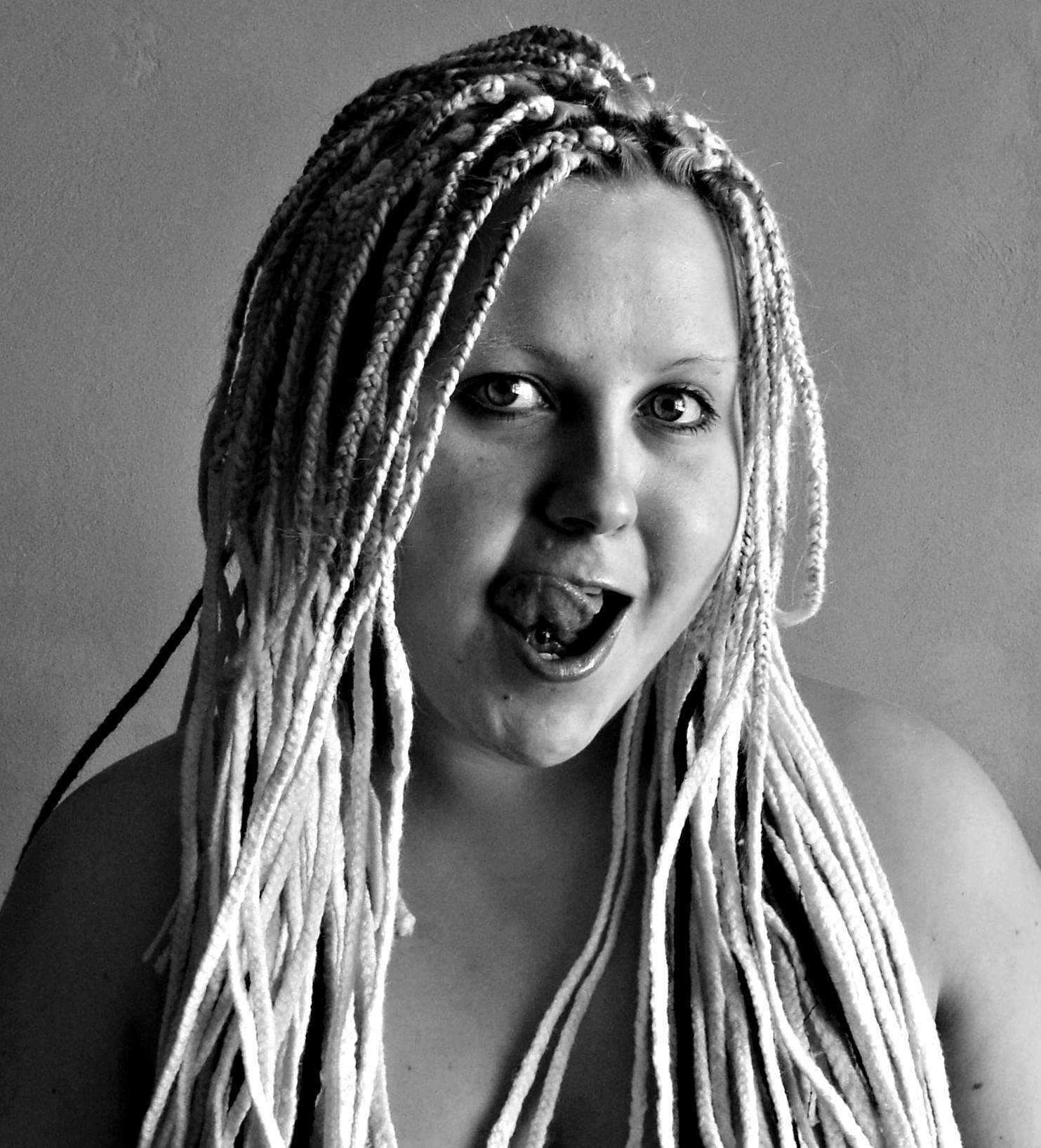 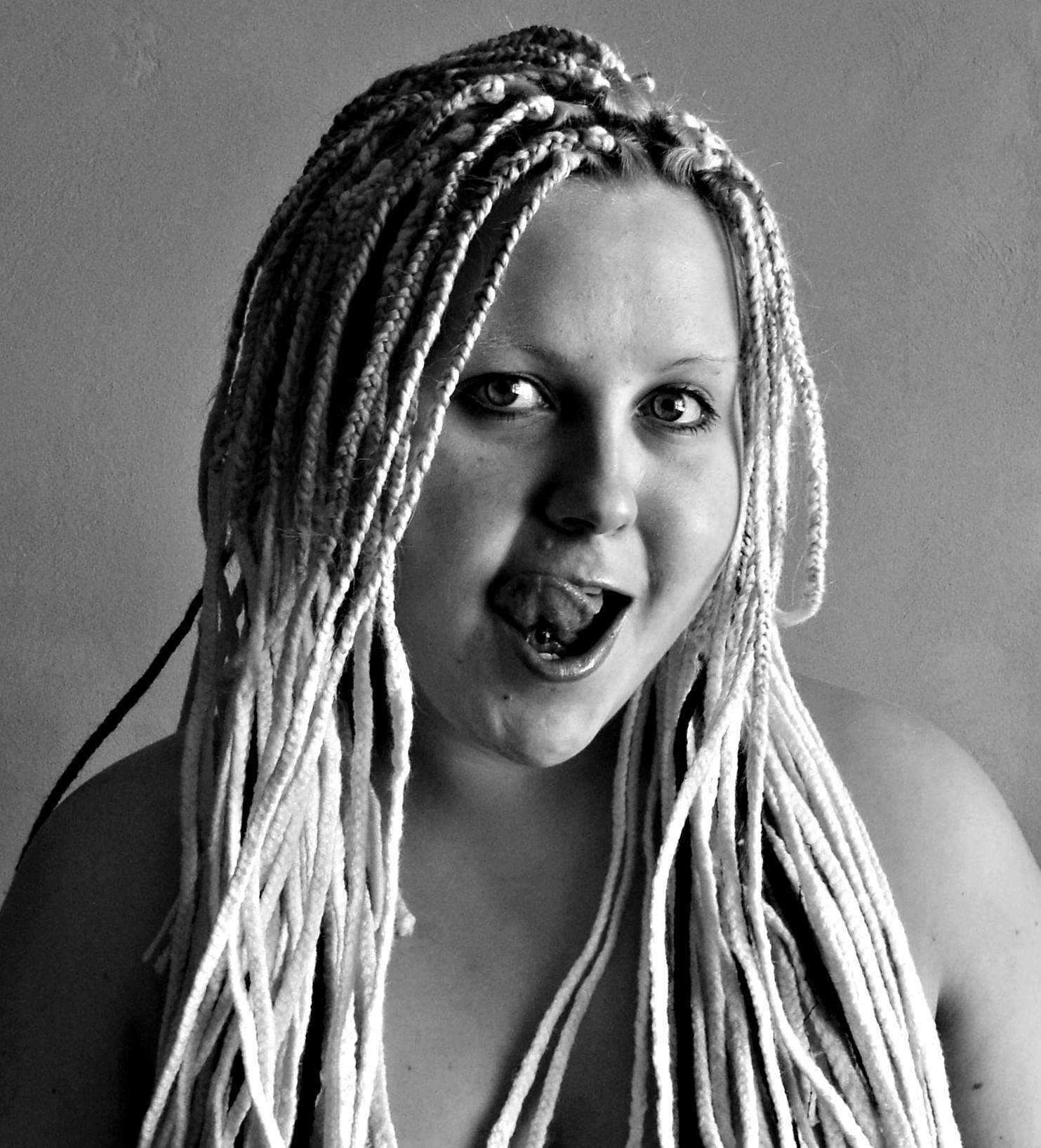 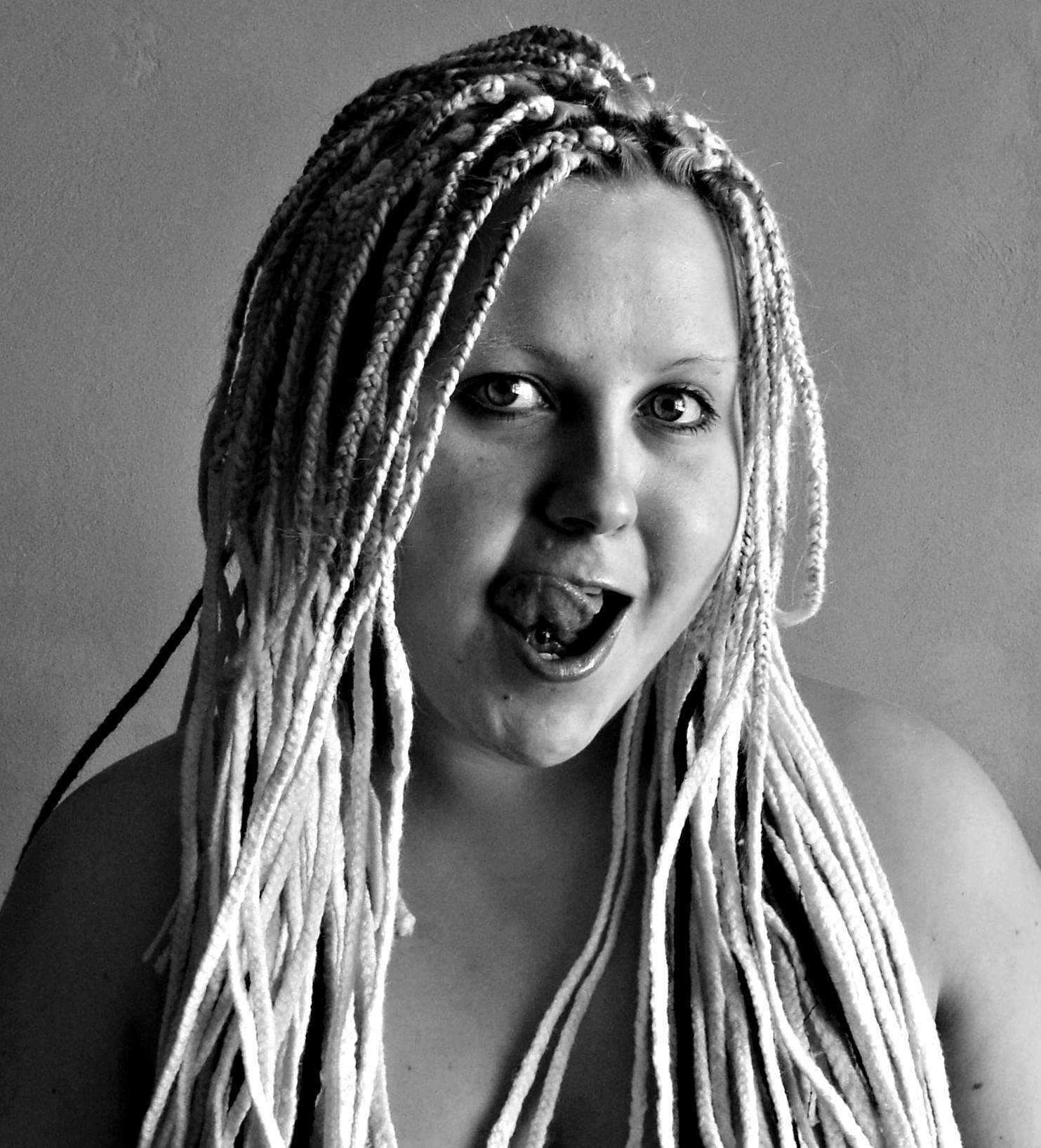 Ať jsem modelkou,Bože. Co?
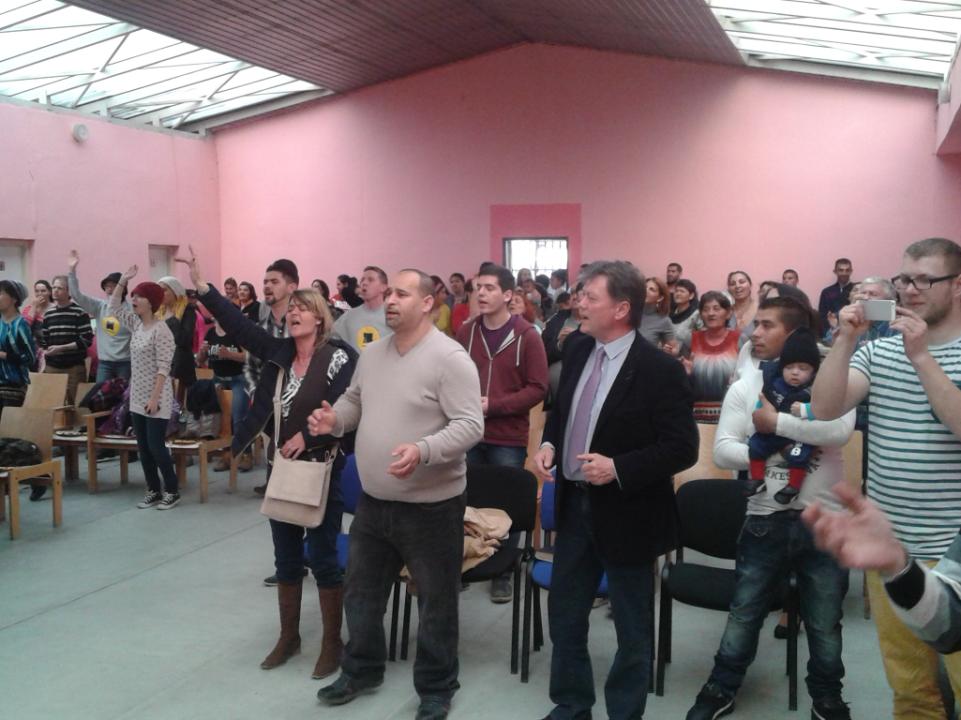 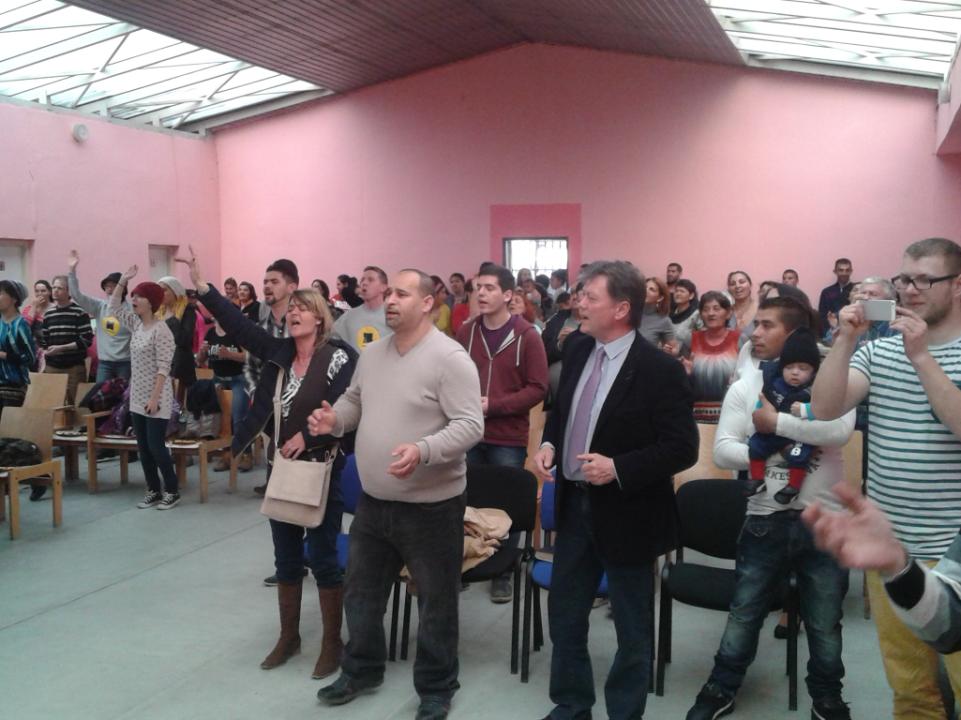 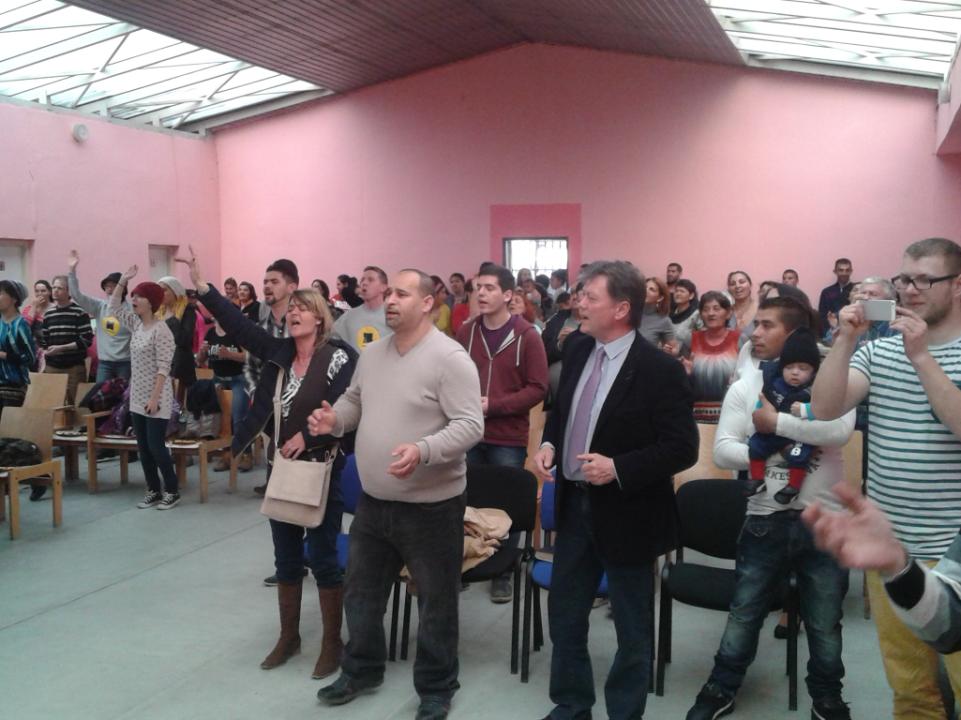 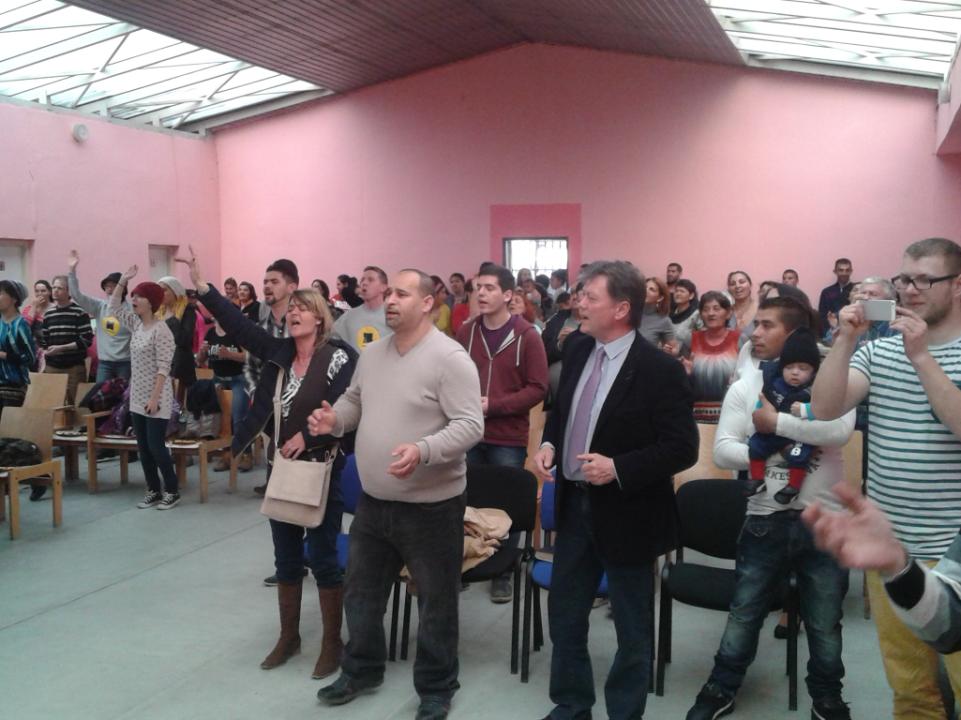 Zjev, Bože, že mám být pastorem,
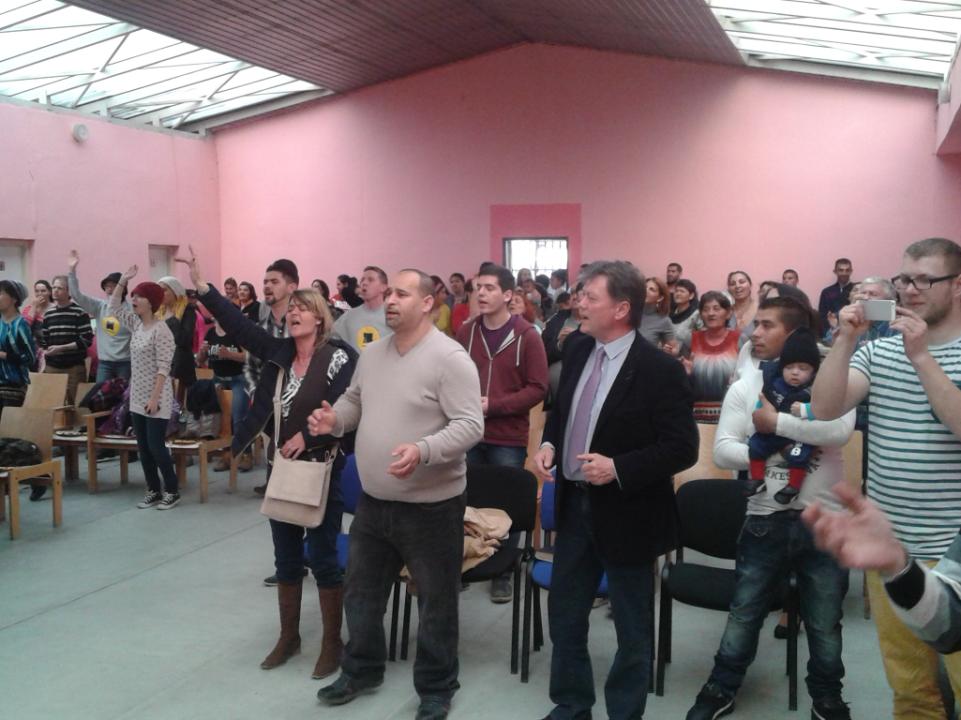 Zjev, Bože, že mám být pastorem,
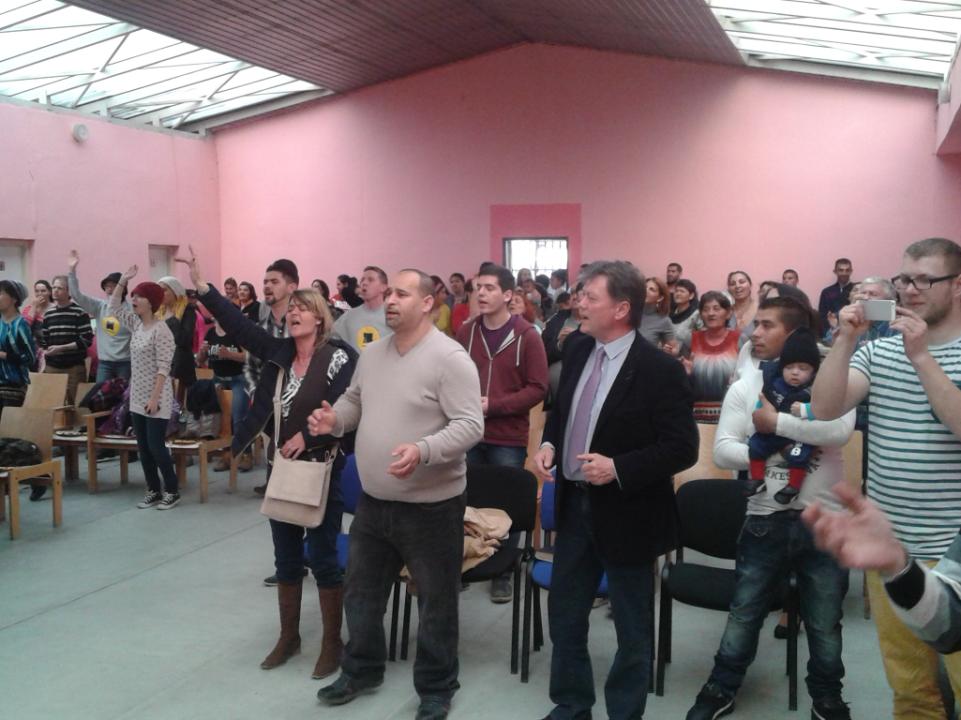 Zjev, Bože, že mám být pastorem,
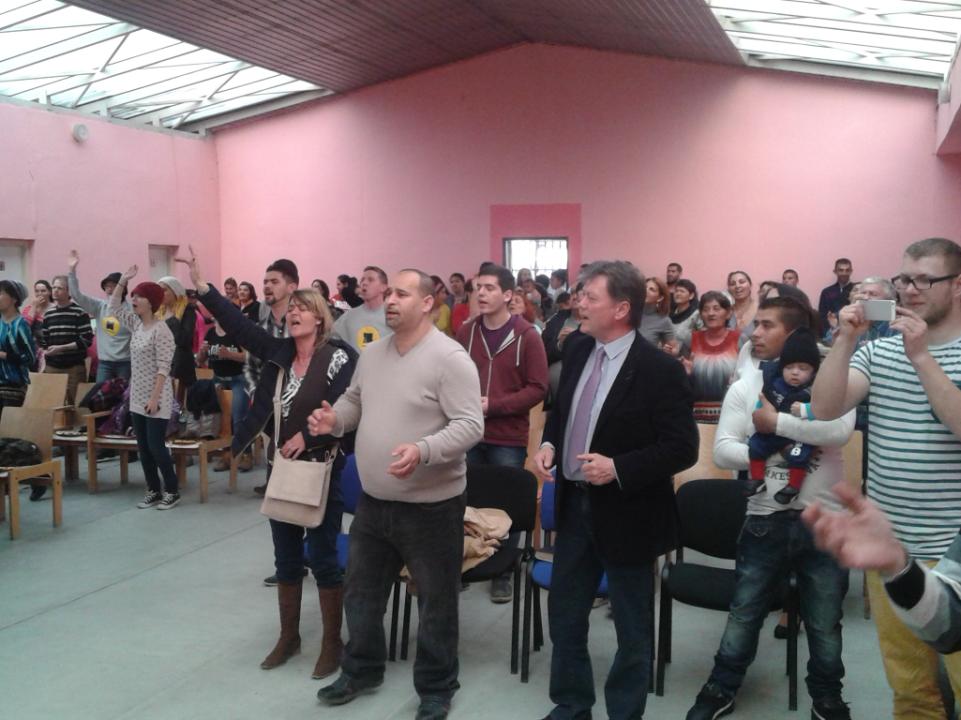 Zjev, Bože, že mám být pastorem,
nebo prorokem,
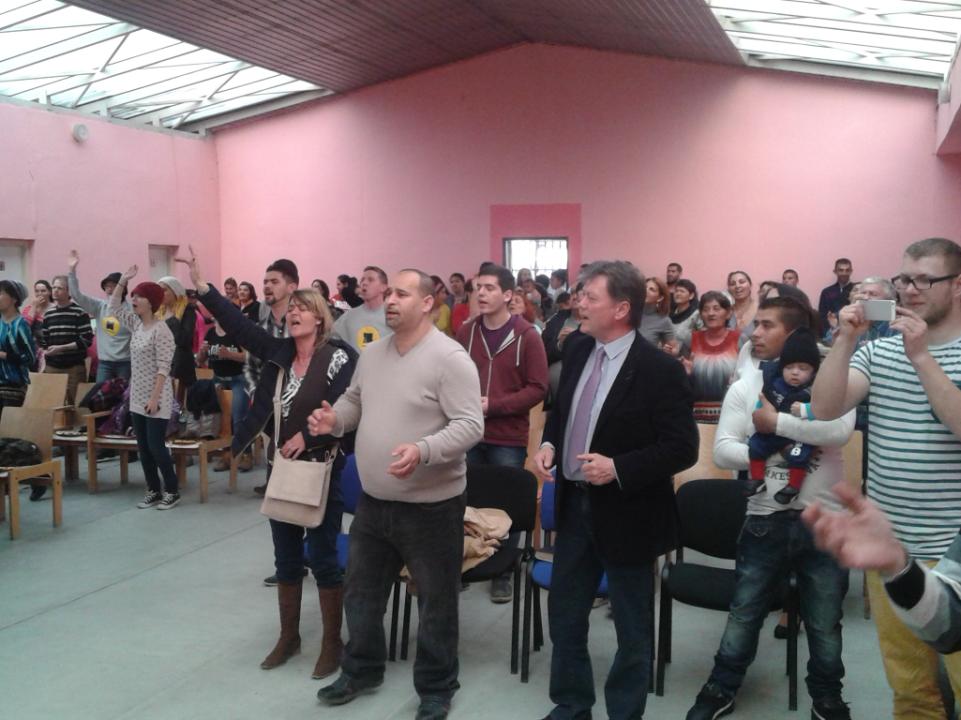 Zjev, Bože, že mám být pastorem,
nebo prorokem,
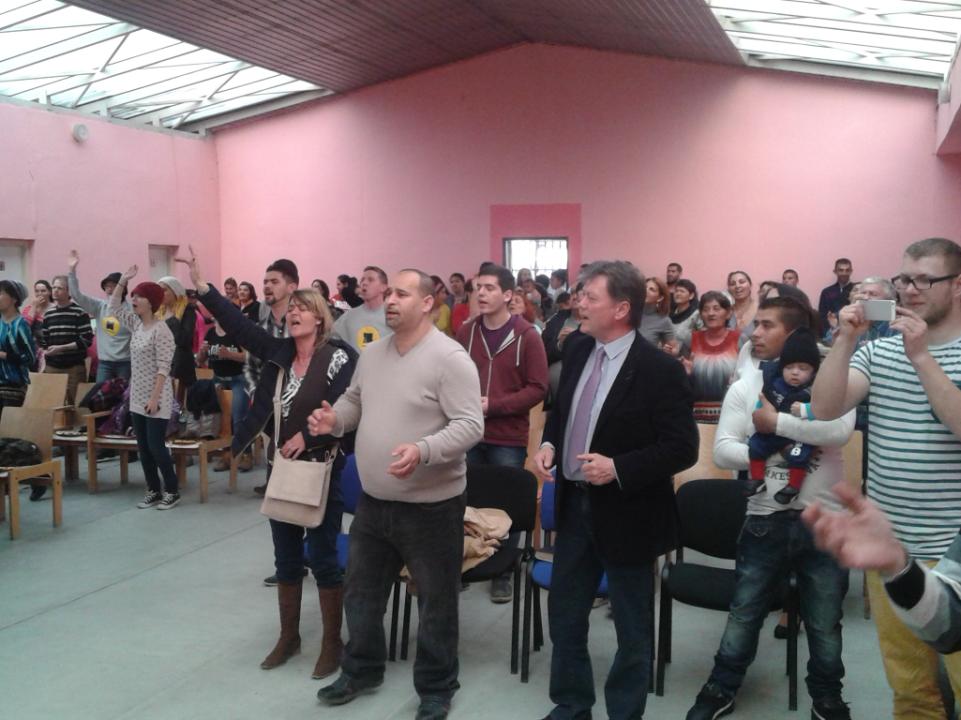 Zjev, Bože, že mám být pastorem,
nebo prorokem,
tak aspoň chváličem, prosím.
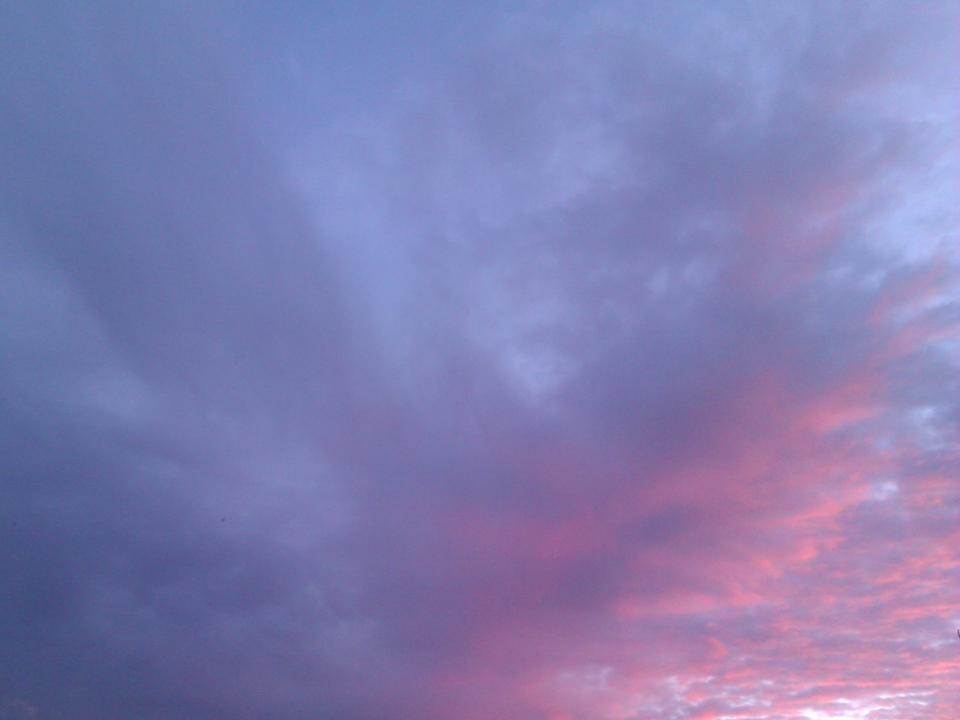 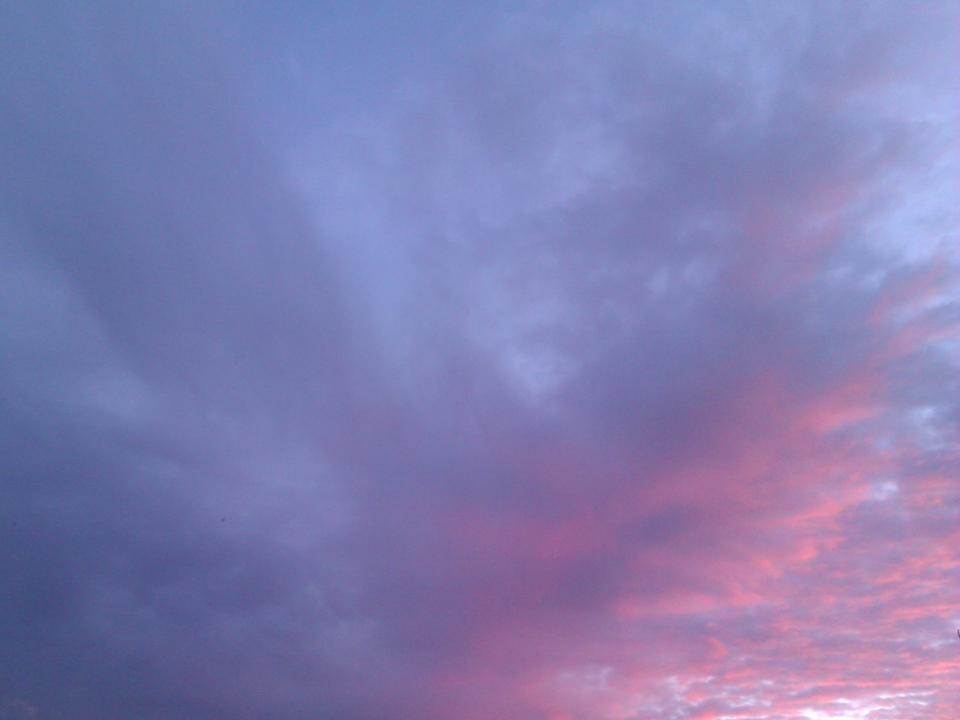 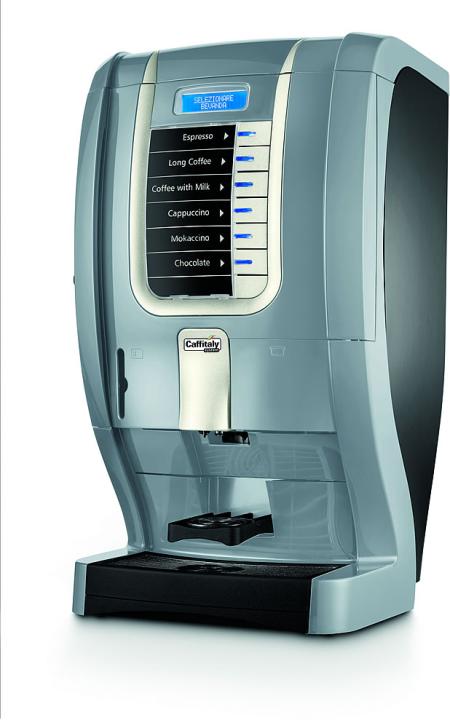 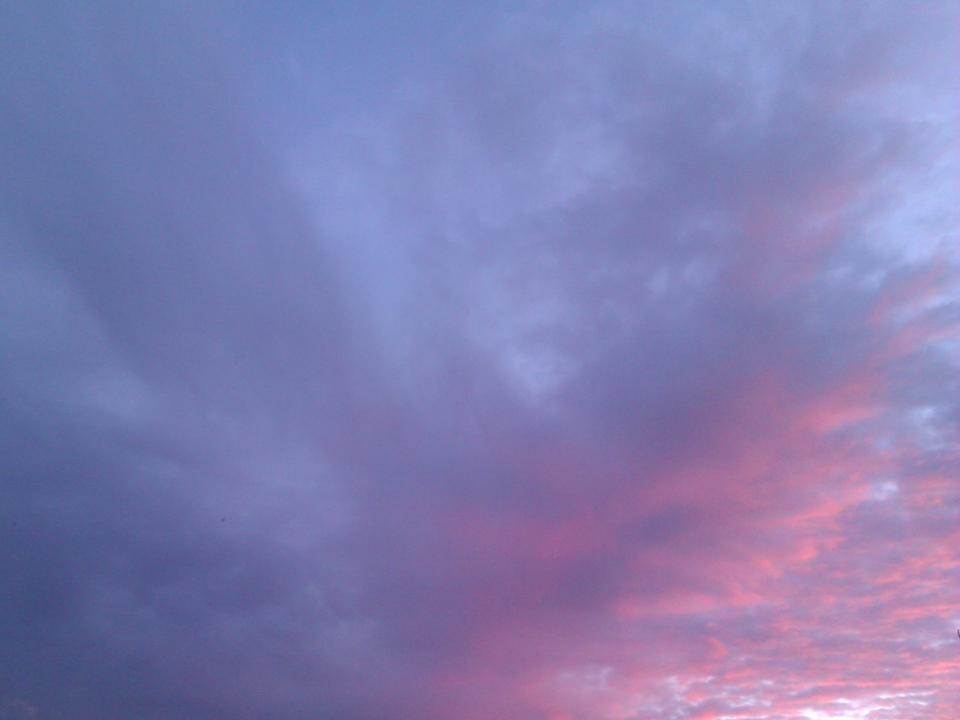 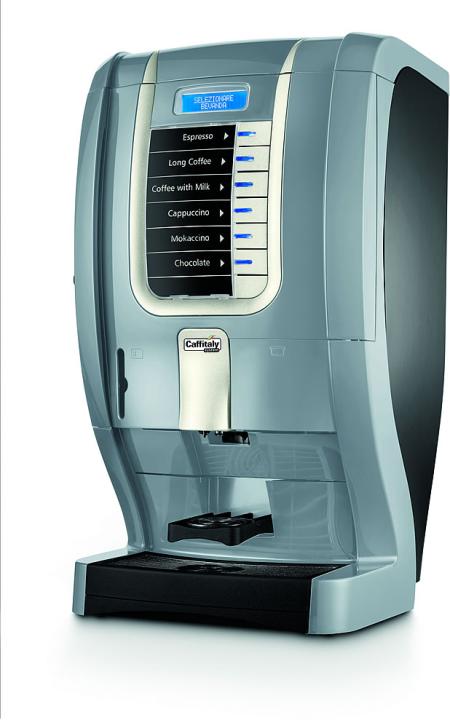 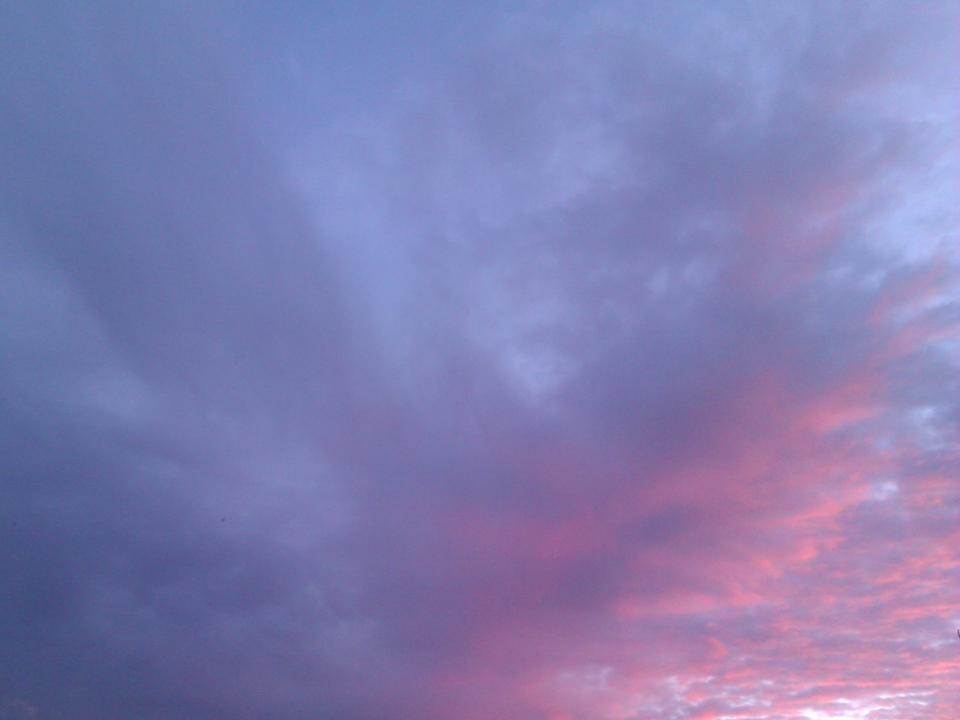 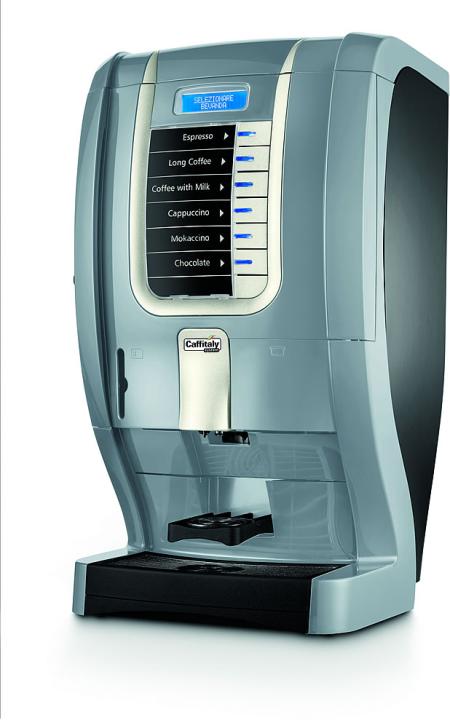 TAK VYPADÁ TVŮJ BŮH?
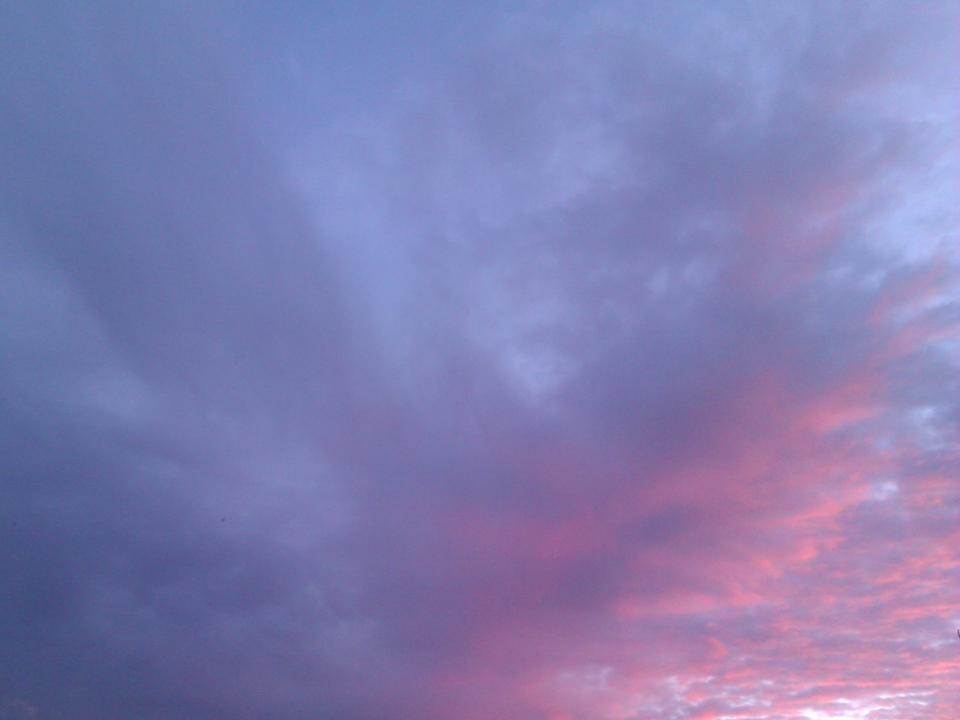 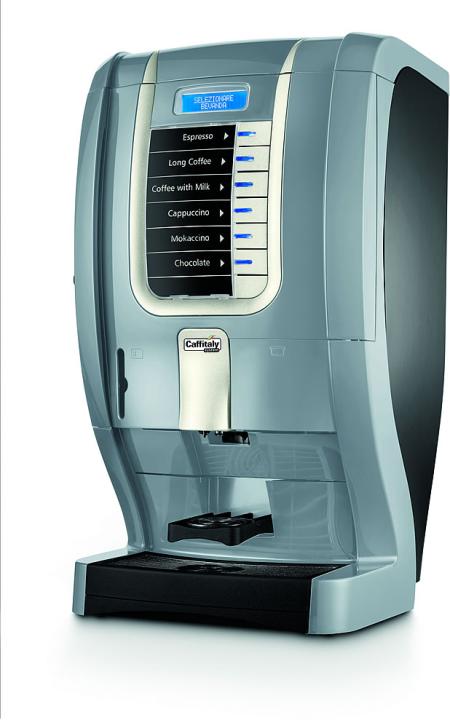 TAK VYPADÁ TVŮJ BŮH?
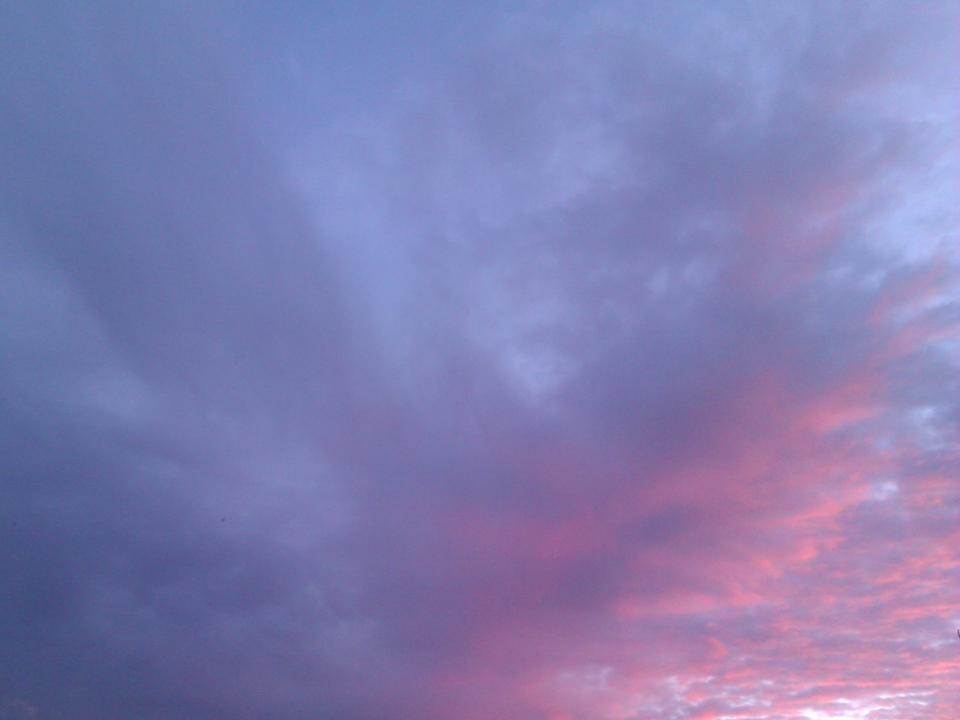 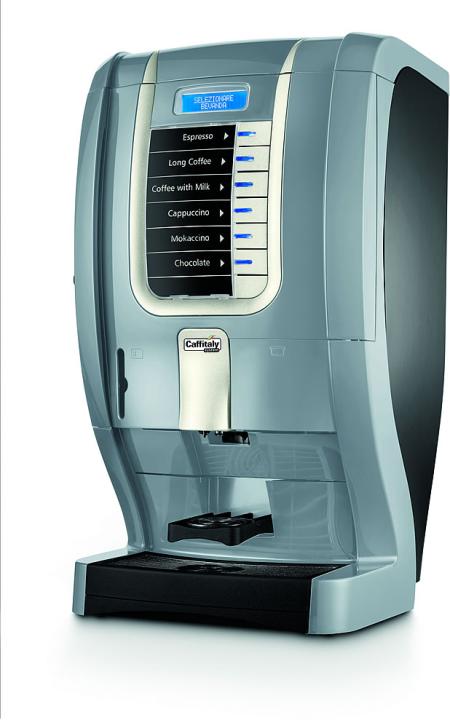 TAK VYPADÁ TVŮJ BŮH?
ZÁZRAKY DO TŘÍ DNŮ?
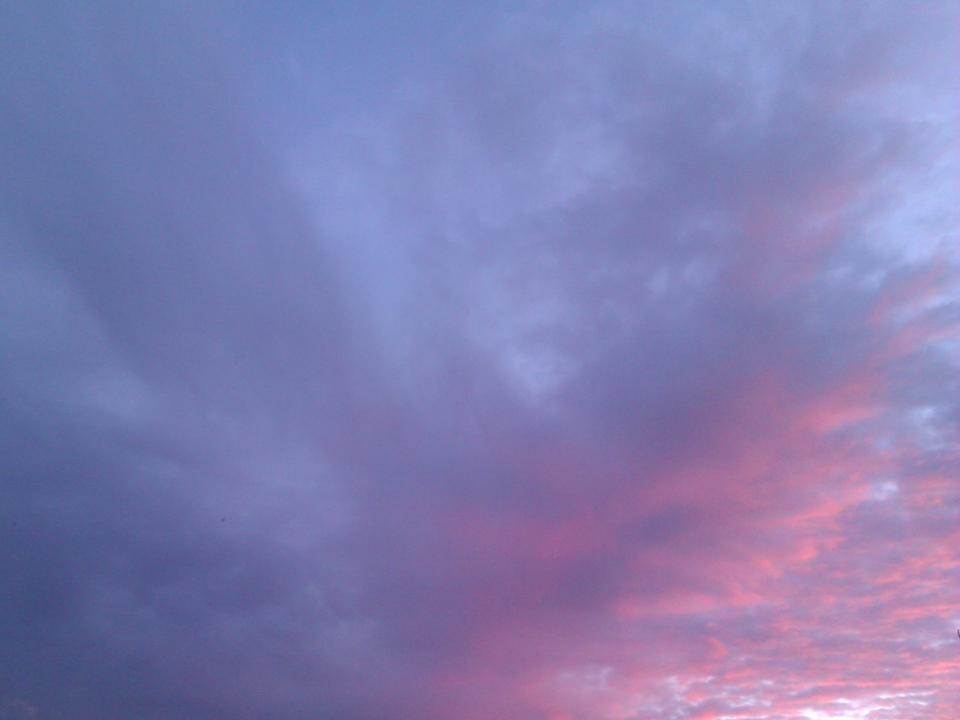 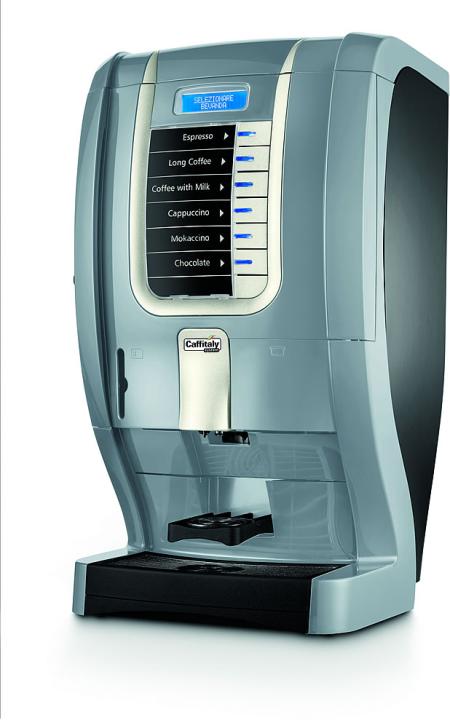 TAK VYPADÁ TVŮJ BŮH?
ZÁZRAKY DO TŘÍ DNŮ?
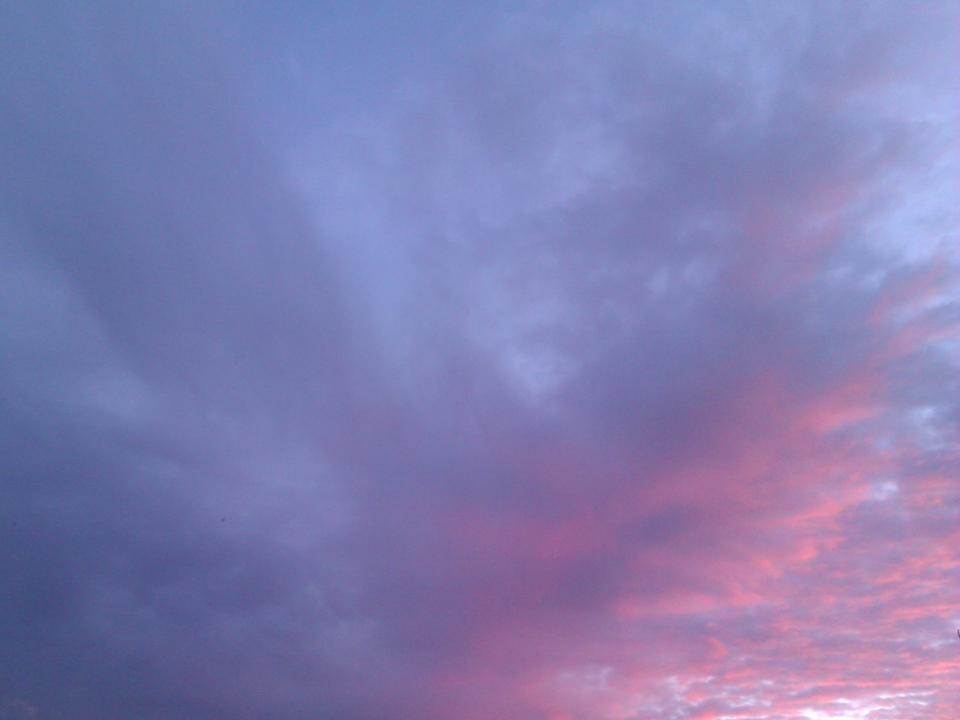 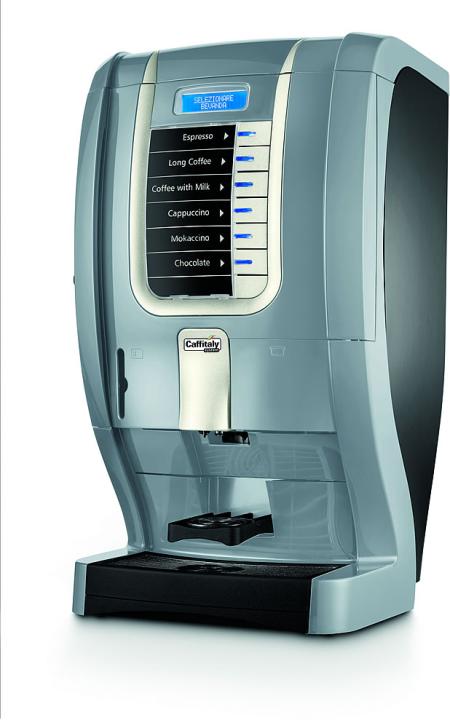 TAK VYPADÁ TVŮJ BŮH?
ZÁZRAKY DO TŘÍ DNŮ?
ZÁZRAKY OKAMŽITĚ?
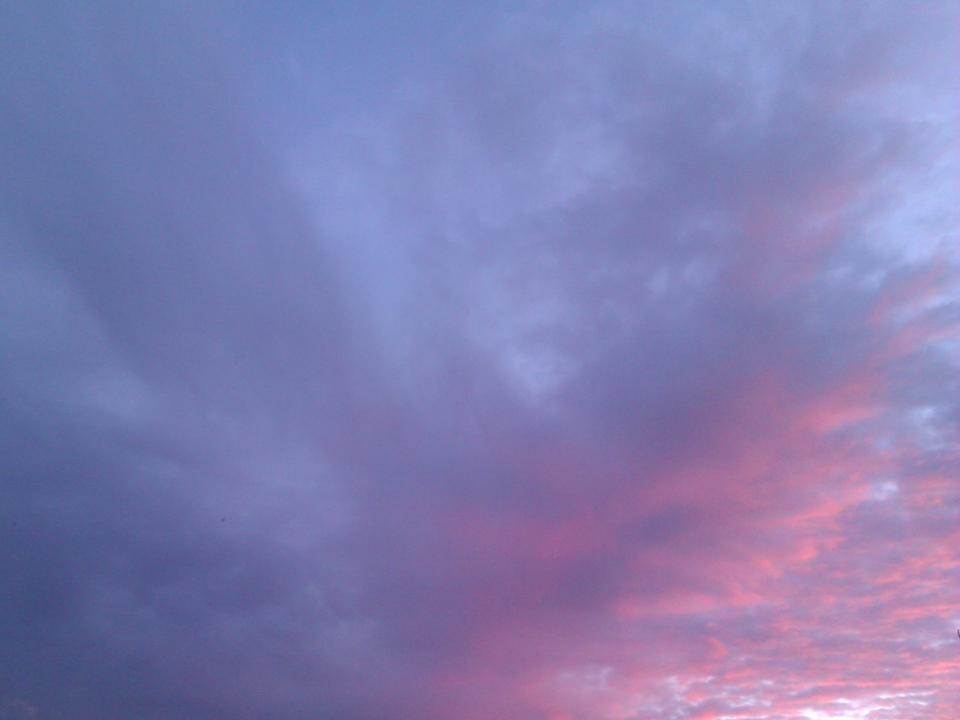 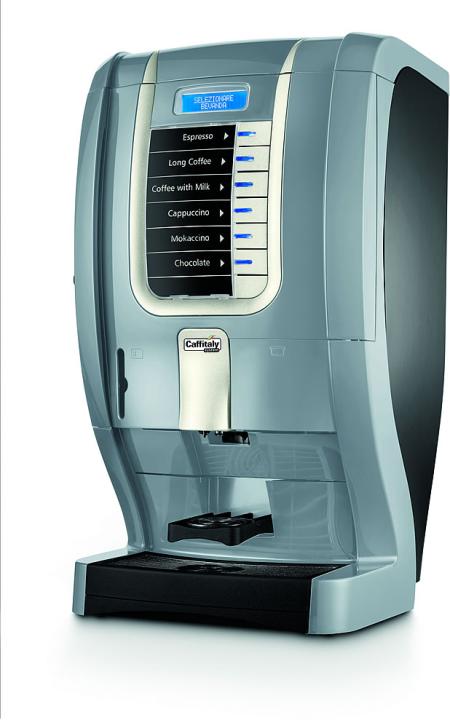 TAK VYPADÁ TVŮJ BŮH?
ZÁZRAKY DO TŘÍ DNŮ?
ZÁZRAKY OKAMŽITĚ?
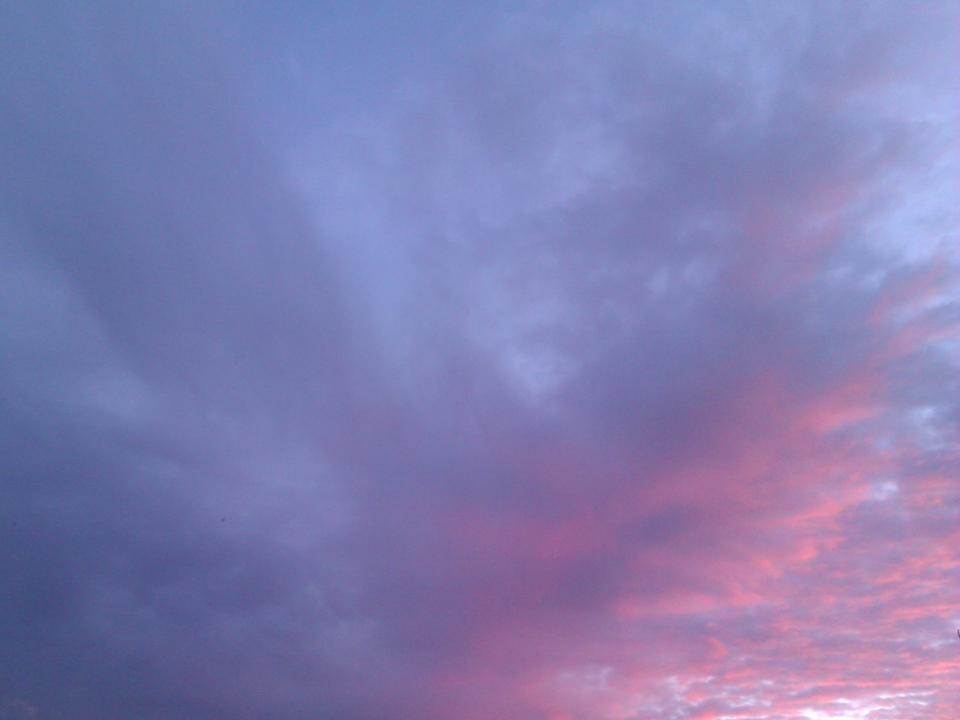 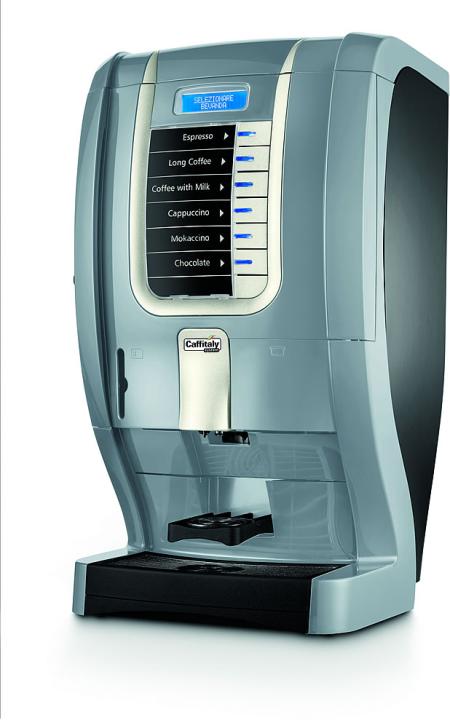 TAK VYPADÁ TVŮJ BŮH?
ZÁZRAKY DO TŘÍ DNŮ?
ZÁZRAKY OKAMŽITĚ?
JINÁ PŘÁNÍ?
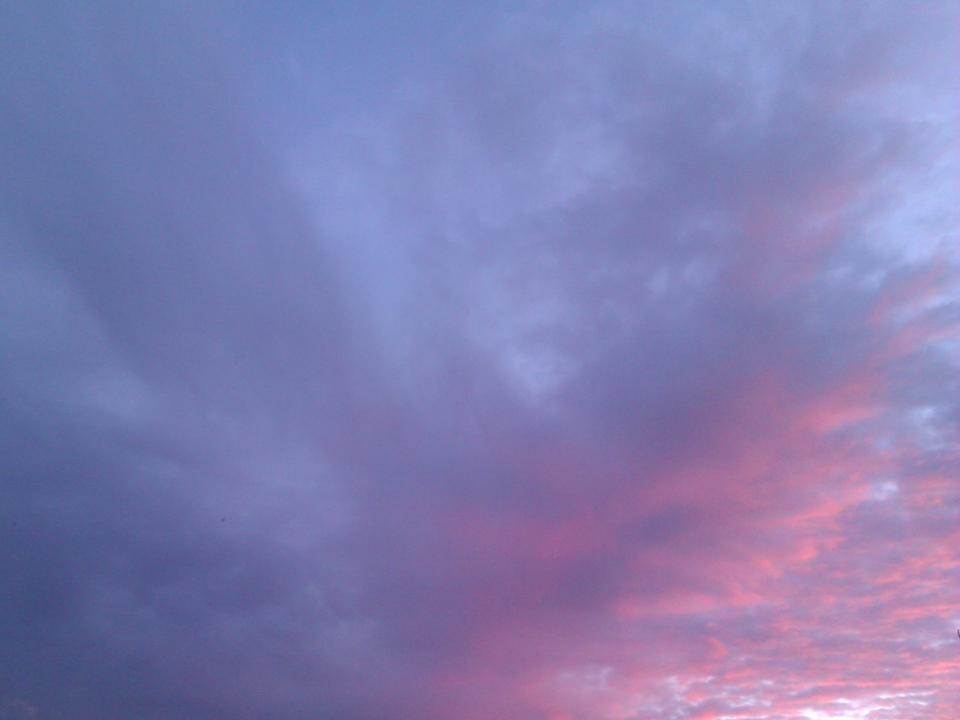 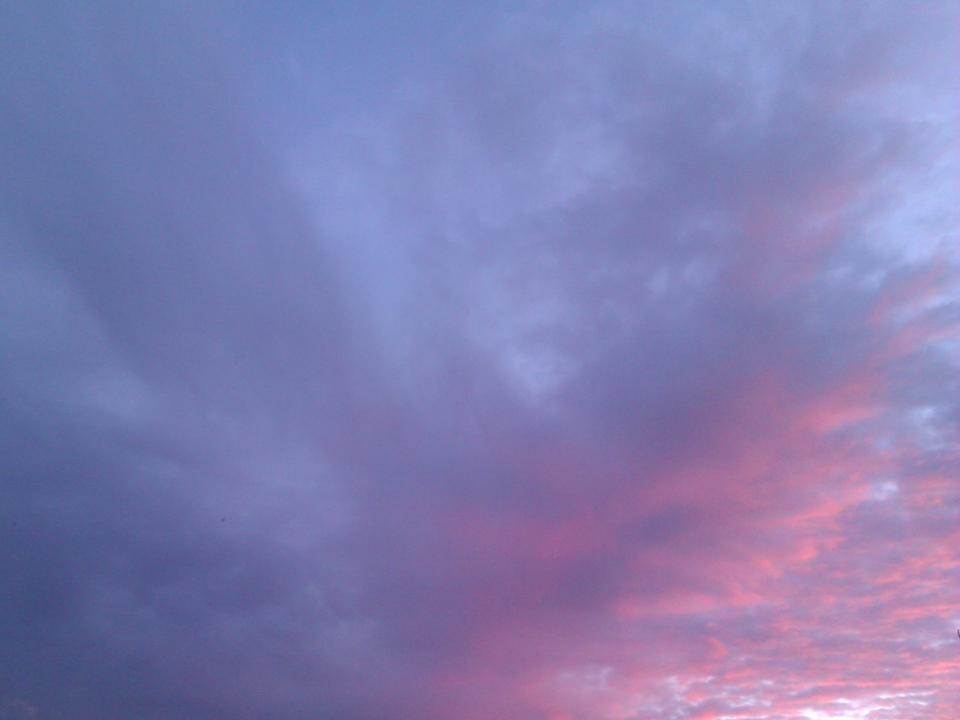 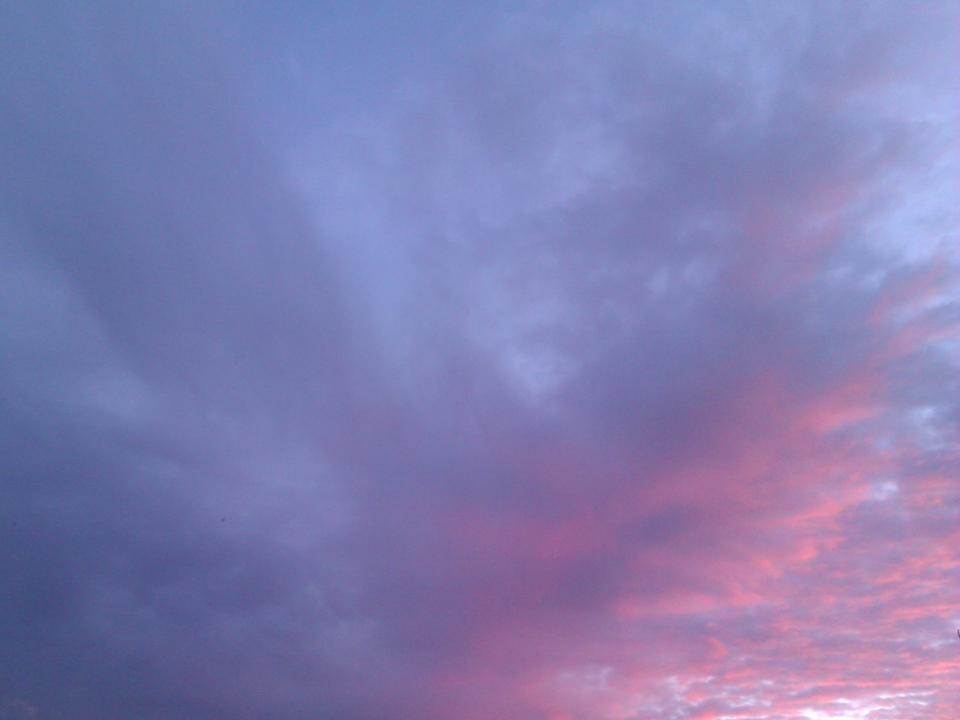 Nejsem tvůj automat,
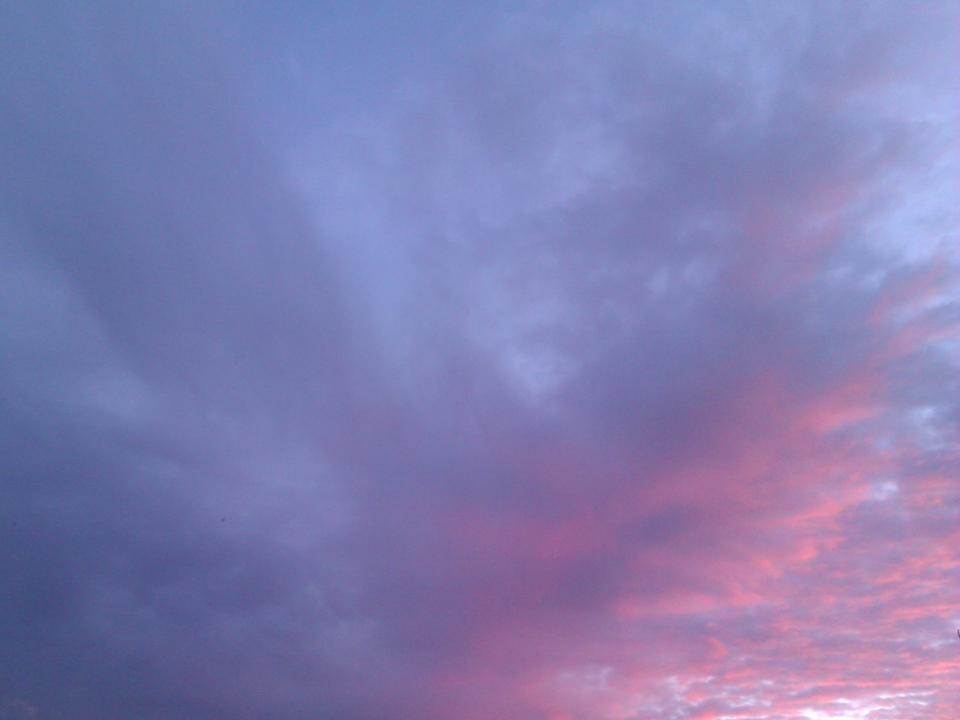 Nejsem tvůj automat,
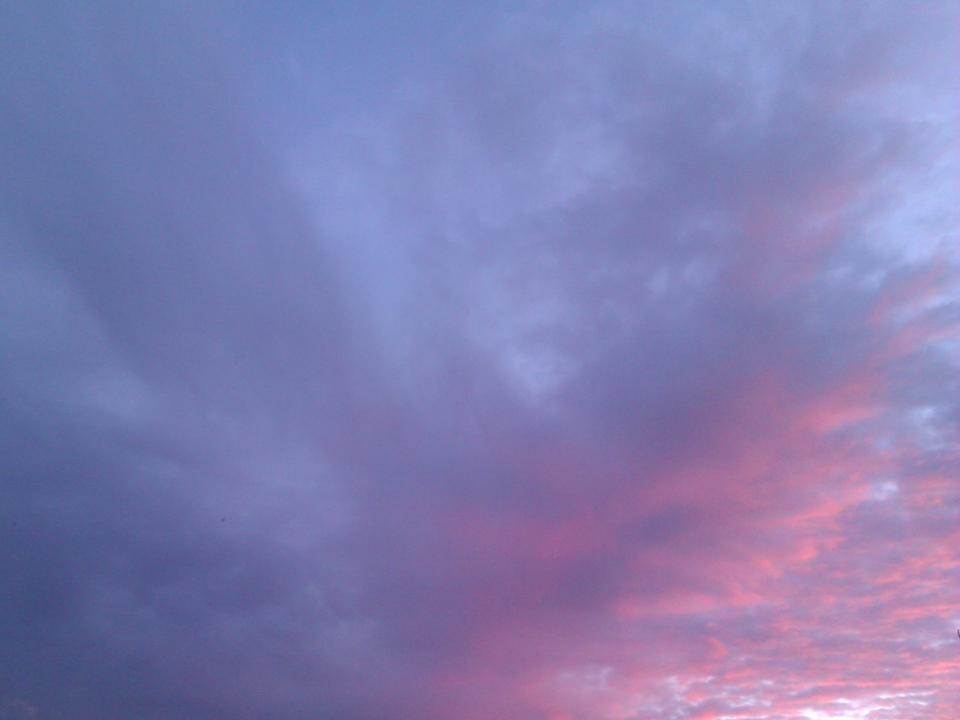 ani tvůj sluha.
Nejsem tvůj automat,
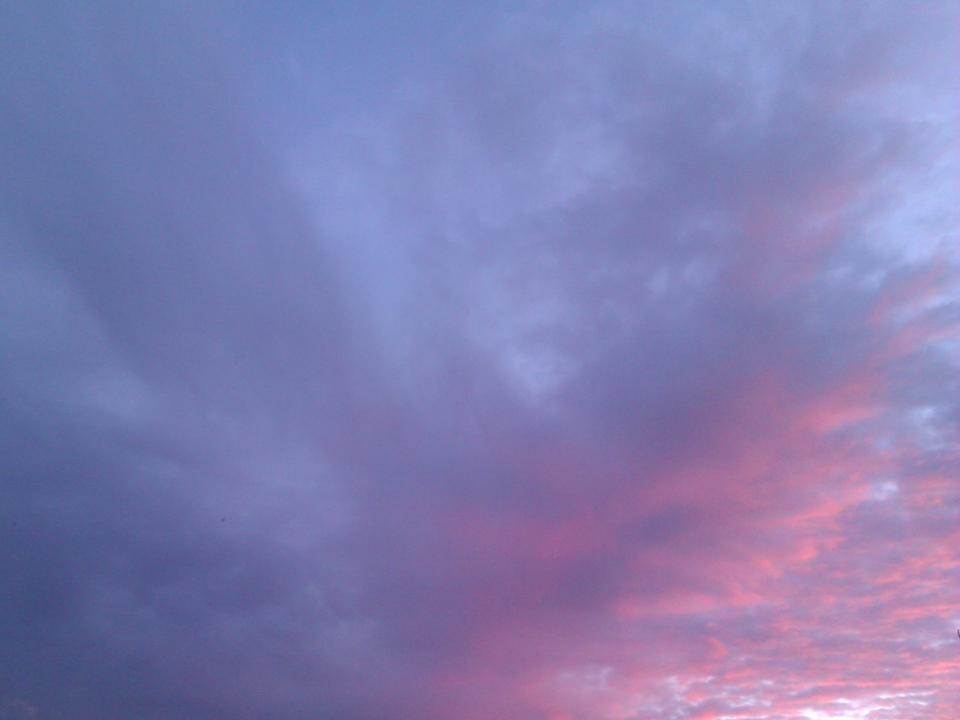 ani tvůj sluha.
Nejsem tvůj automat,
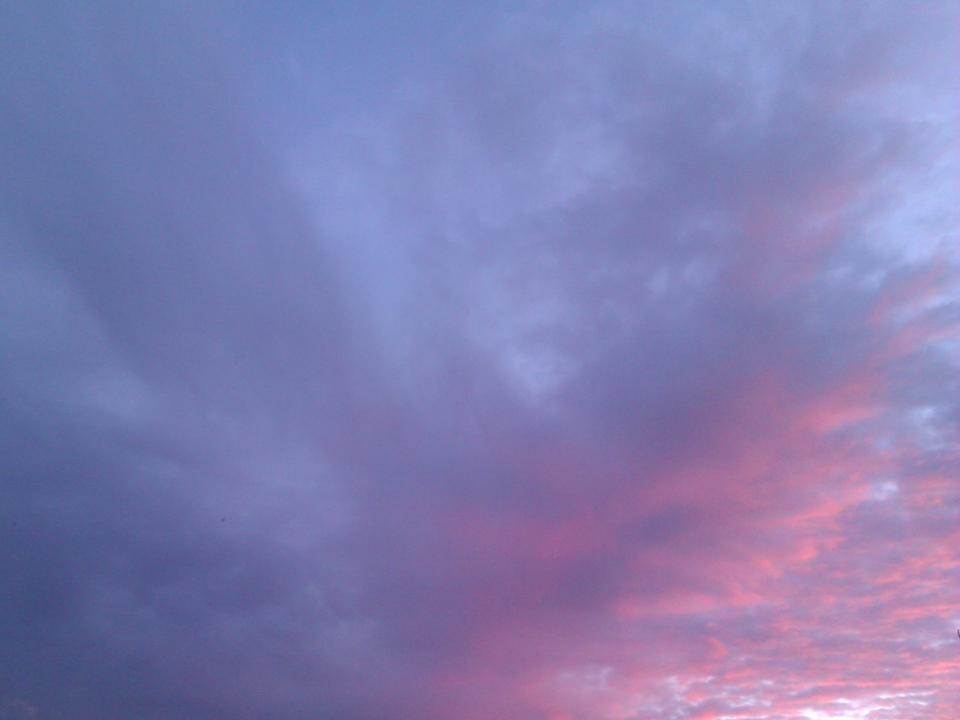 Jsem tvůj BŮH, Stvořitel nebe i země.Tvůj Tvůrce!
ani tvůj sluha.
Nejsem tvůj automat,
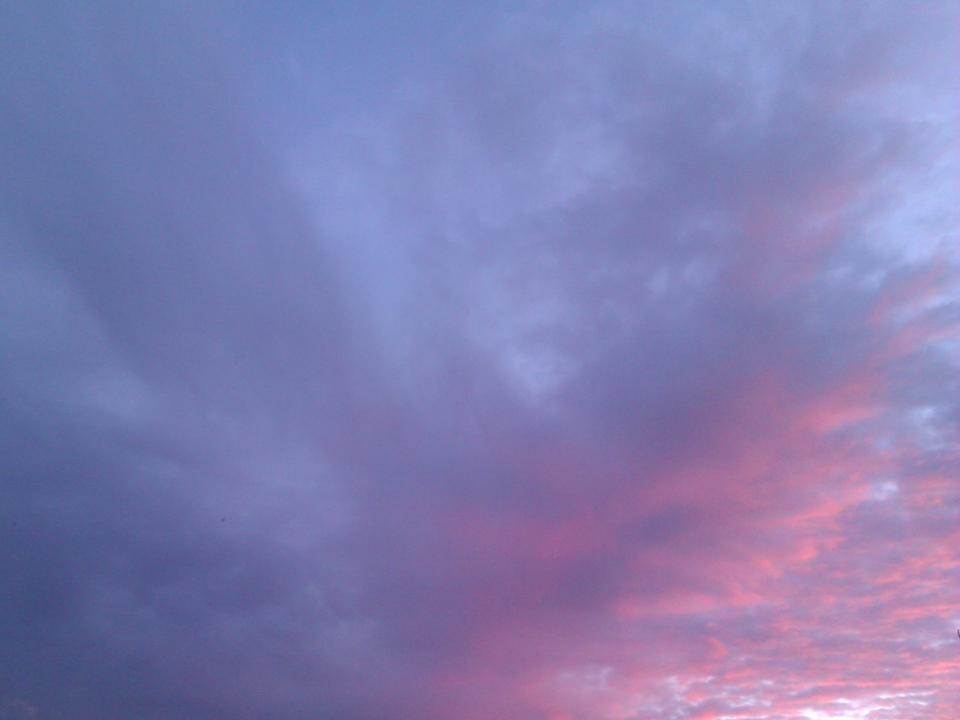 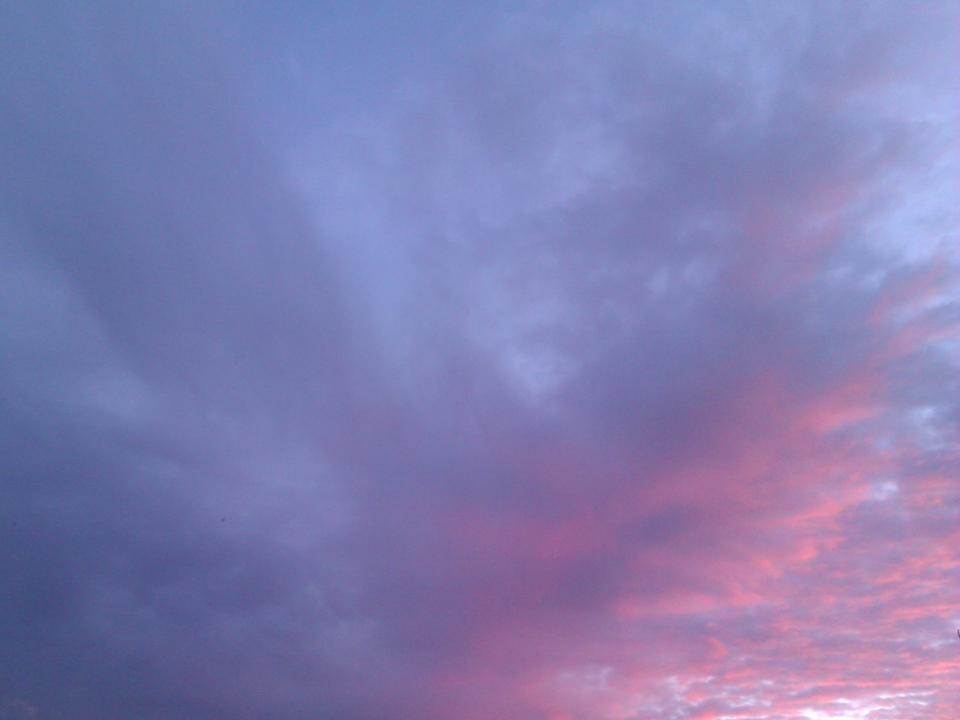 VÍM, CO POTŘEBUJEŠ.
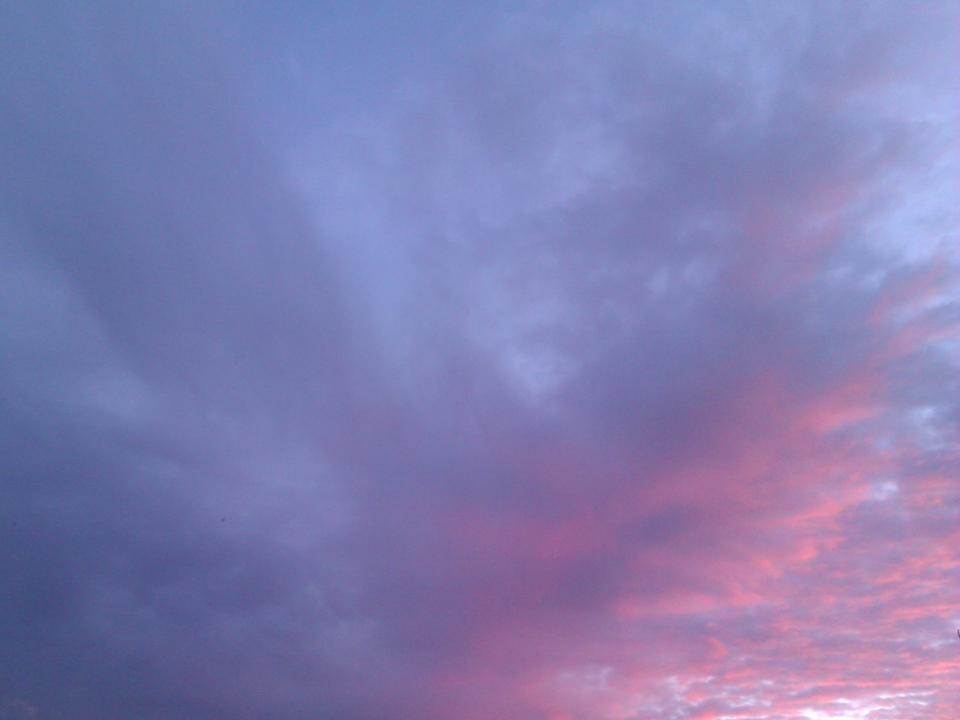 VÍM, CO POTŘEBUJEŠ.
NEBOJ SE !
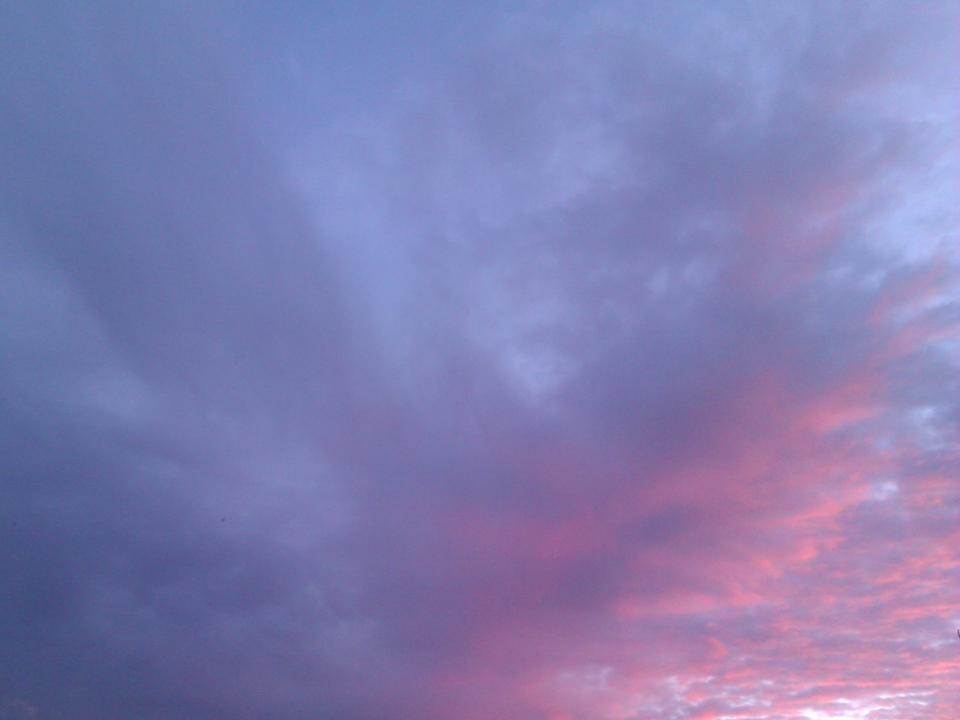 VÍM, CO POTŘEBUJEŠ.
Hledej však nejprve Boží království a jeho spravedlnost, a to všechno ti bude přidáno.Matouš 6:33
NEBOJ SE !
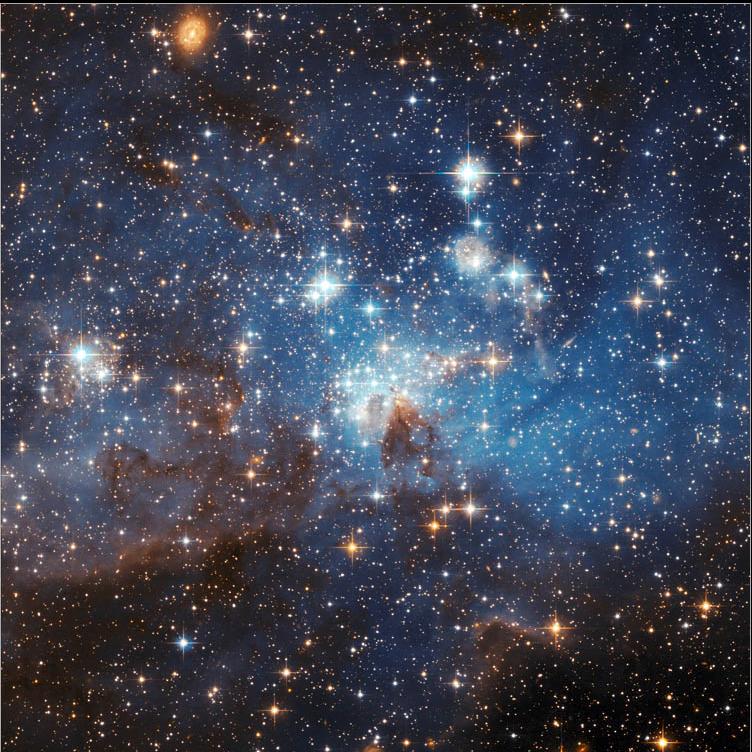 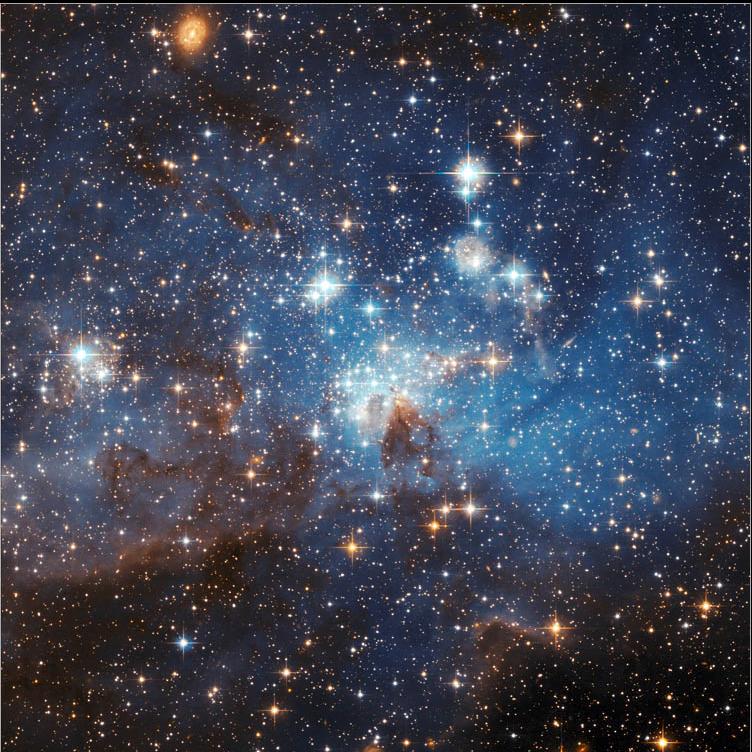 On (Ježíš) je obraz Boha neviditelného, prvorozený všeho stvoření,
neboť v něm bylo stvořeno všechno na nebesích i na zemi, věci viditelné i neviditelné, ať trůny nebo panstva, knížatstva nebo mocnosti; všechno je stvořeno skrze něho a pro něho.
On je přede vším a všechno v něm spočívá.(Koloským 1:15-17)
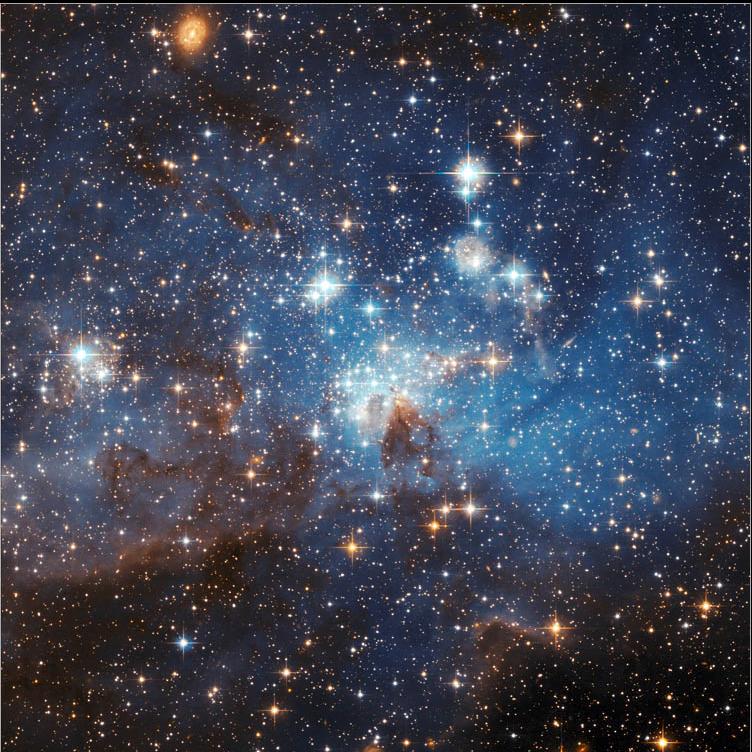 POKUD MNE PŘIJMEŠ JAKO SVÉHO PÁNA, SVÉHO BOHA,                            NÁSLEDUJ MNE!!!
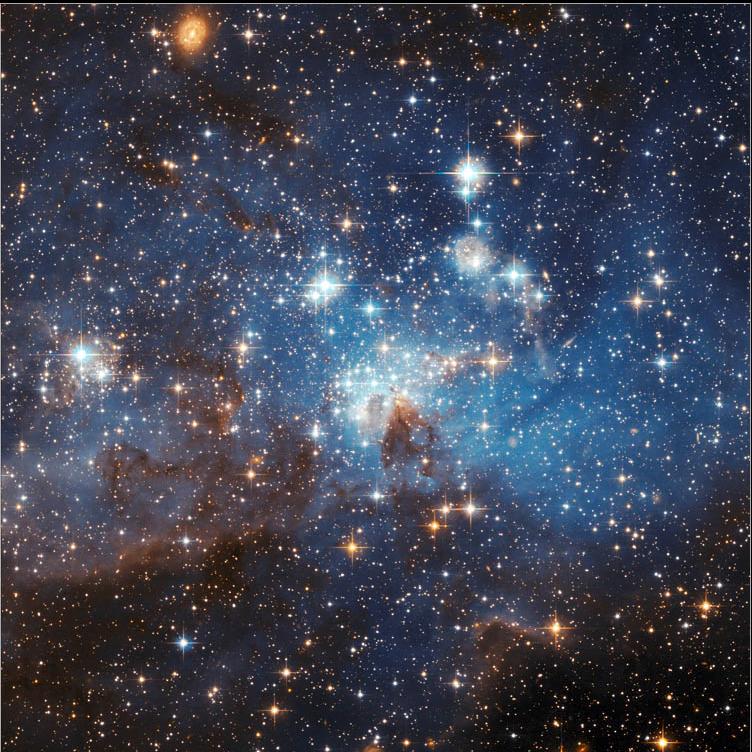 POKUD MNE PŘIJMEŠ JAKO SVÉHO PÁNA, SVÉHO BOHA,                            NÁSLEDUJ MNE!!!
SPOČINE NA TOBĚ MŮJ POKOJ
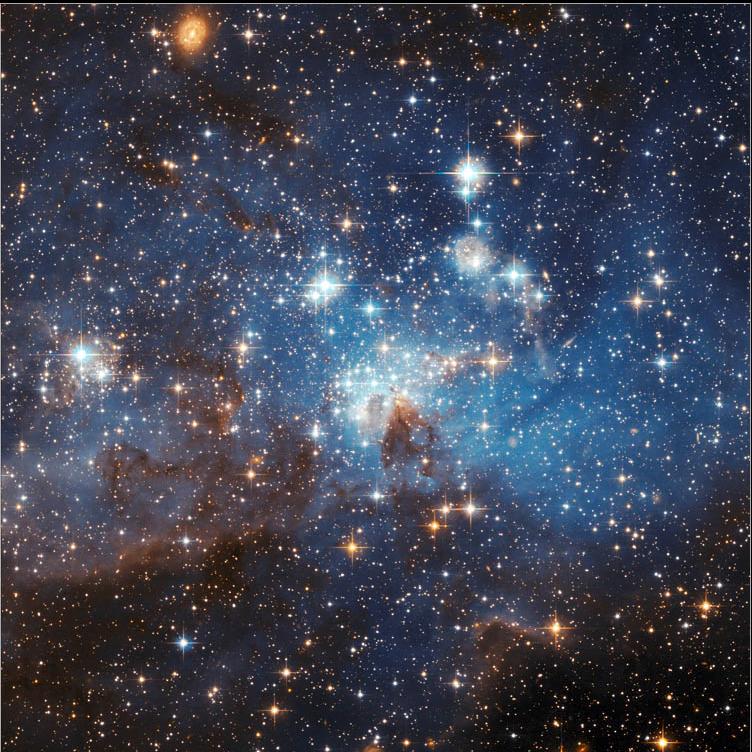 POKUD MNE PŘIJMEŠ JAKO SVÉHO PÁNA, SVÉHO BOHA,                            NÁSLEDUJ MNE!!!
SPOČINE NA TOBĚ MŮJ POKOJ
NAUČÍM TĚ CHODIT V MOCI DUCHA SVATÉHO
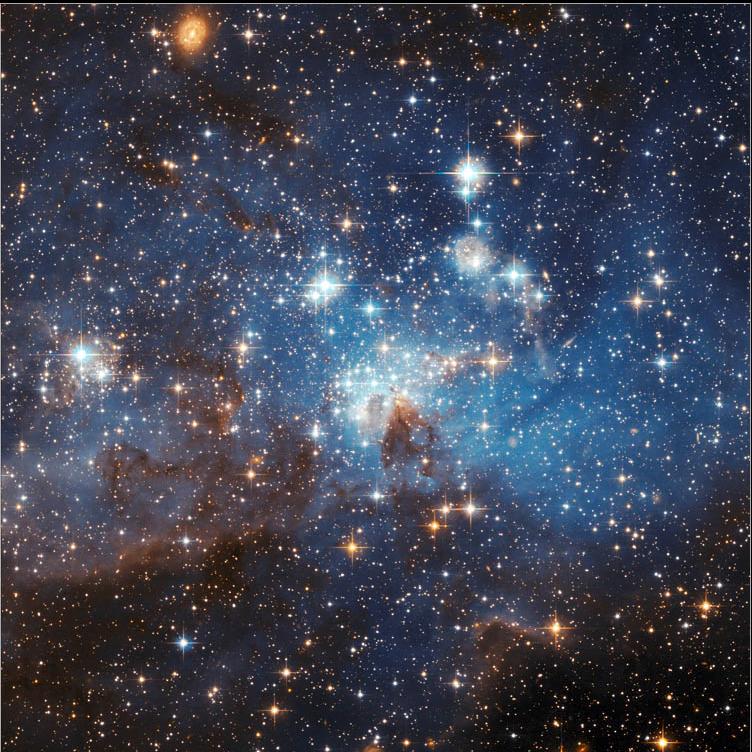 POKUD MNE PŘIJMEŠ JAKO SVÉHO PÁNA, SVÉHO BOHA,                            NÁSLEDUJ MNE!!!
SPOČINE NA TOBĚ MŮJ POKOJ
NAUČÍM TĚ CHODIT V MOCI DUCHA SVATÉHO
DÁM TI POZNAT SVOU LÁSKU
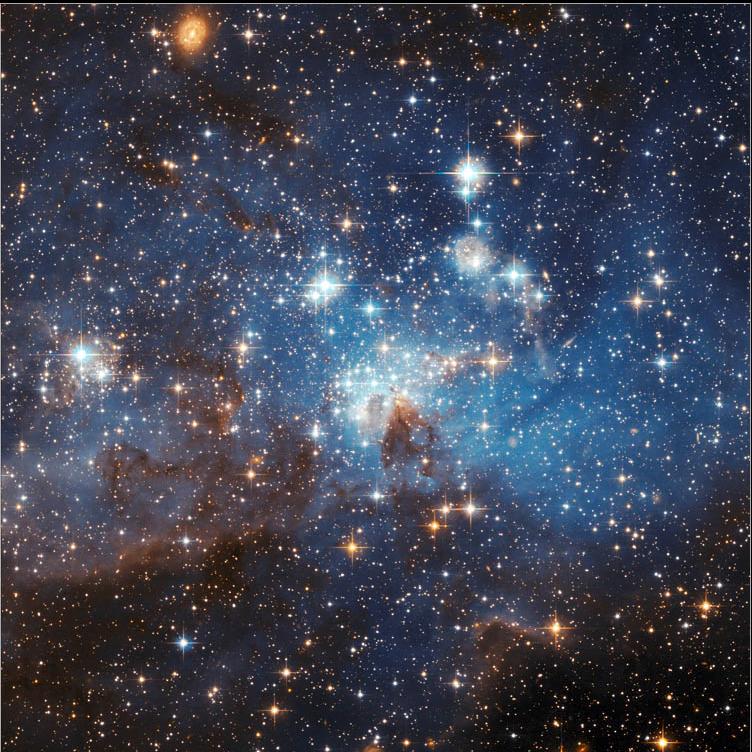 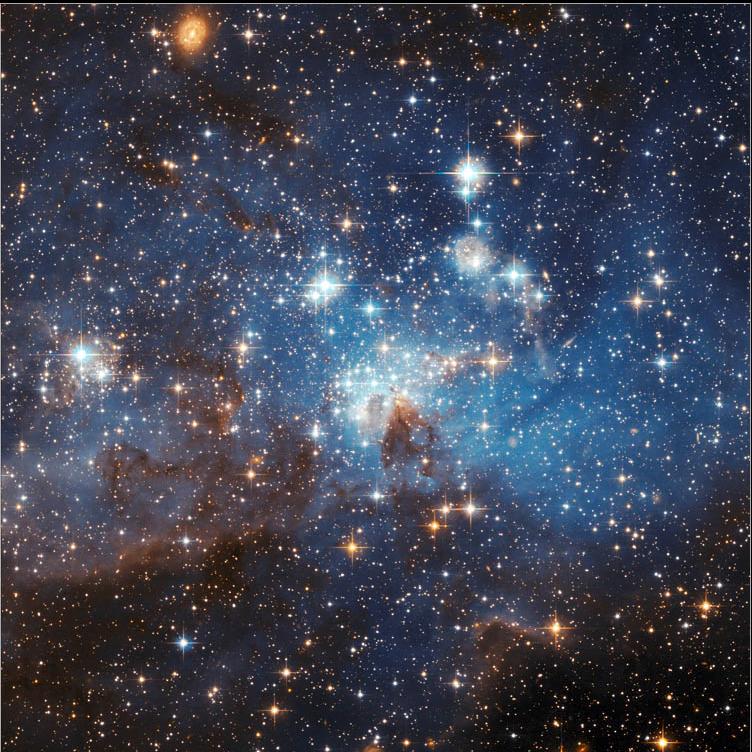 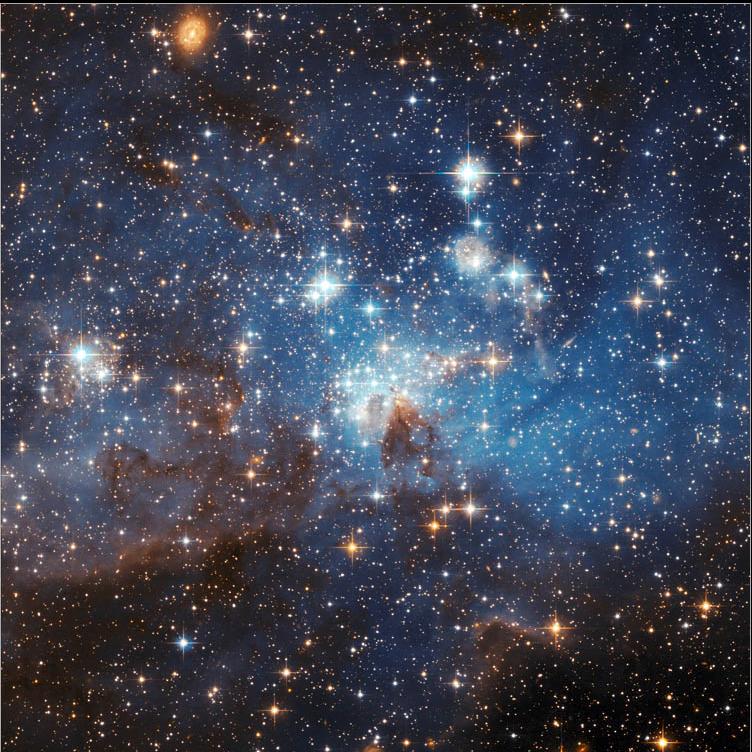 TAK JIŽ VÍŠ, KOHO VOLÁŠ?